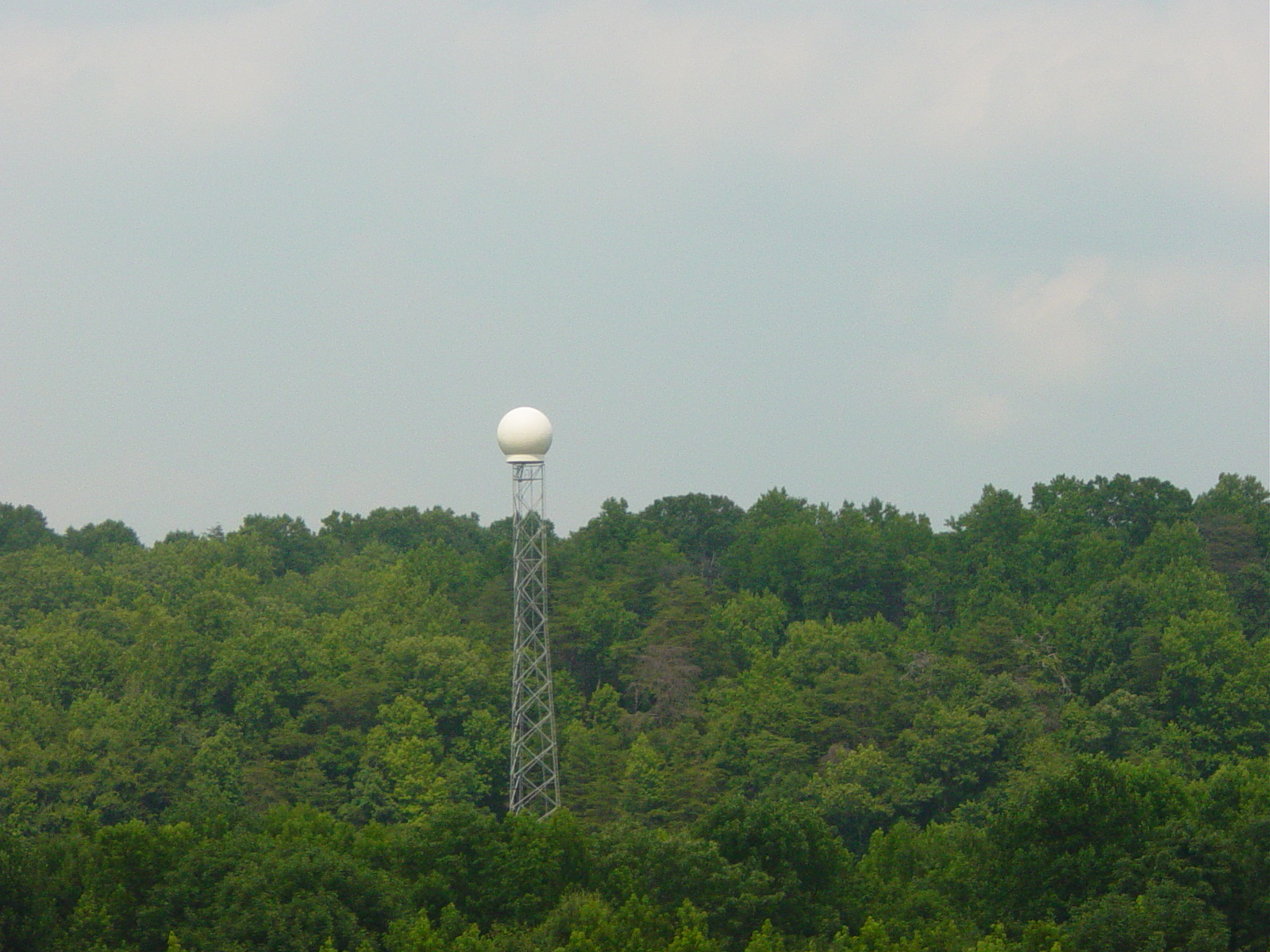 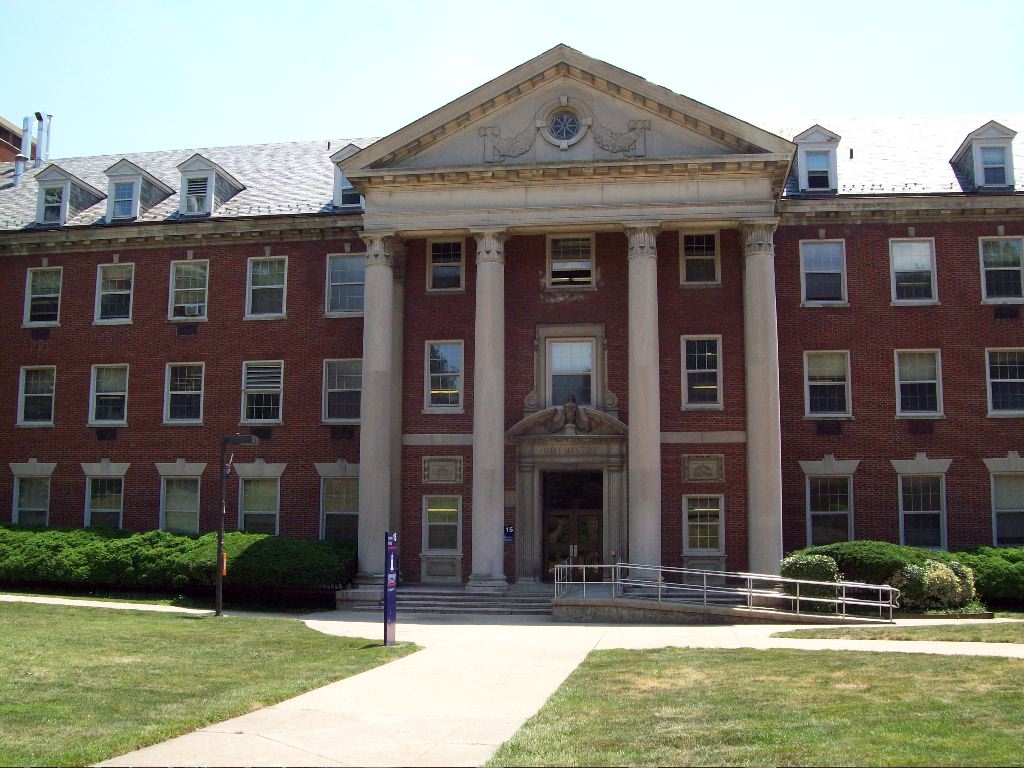 The Regional Atmospheric Chemistry Mechanism, version 2&The Effects of Daytime and Nighttime Atmospheric Chemistry onForecasts of Tropospheric Ozone and Aerosol Formation

William R. Stockwell and Charlene V. Lawson
Department of Chemistry Howard University,
Atmospheric Chemistry for Air Quality Forecasting
Tropospheric O3 Chemistry
Sun
O3 Formation
	NO2 + h  O(3P) + NO
	 O(3P) + O2 (+ M)  O3 (+ M)

Ozone Destruction
	NO + O3   NO2 + O2
Steady-State Ozone Concentrations

	d[NO]/dt = J[NO2] - k[NO][O3]  0

	[O3] = {J / k} {[NO2] / [NO]}
Ozone for Atmosphere Containing only NOx
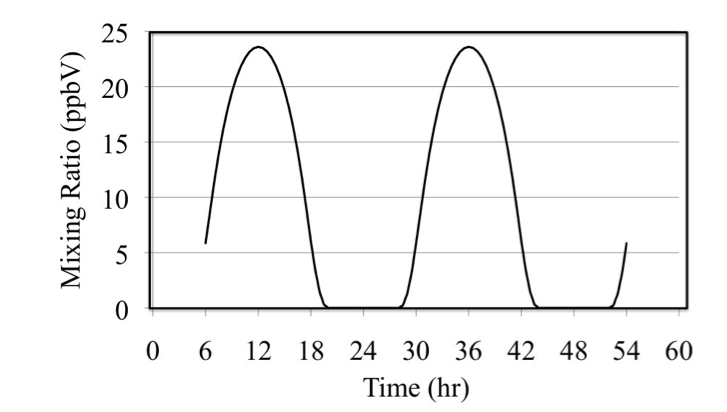 Stockwell, W.R., C.V. Lawson and W.S. Goliff, A Review of Tropospheric Atmospheric Chemistry and Gas-Phase Chemical Mechanisms for Air Quality Modeling, Atmosphere, Submitted, June 7, 2011.   (Open Access)
Sun
HO Radical Production
O3 + h  O(1D) + O2

	O(1D) + N2 (+O2)  O3

	O(1D) + O2 (+O2)  O3

	O(1D) + H2O  2 HO
Alkene Oxidation
HO + CH2=CH2  HOCH2CH2

	HOCH2CH2 + O2  HOCH2CH2O2 

	HOCH2CH2O2 + NO  HOCH2CH2O + NO2




	
	HOCH2CH2O + O2  HOCH2CHO + HO2

	HO2 + NO  HO + NO2
Ozone mixing ratios for atmospheres initially containing ozone, ethene and nitrogen dioxide.  The number indicates the initial VOC/NOx ratio in ppbC/ppbN.
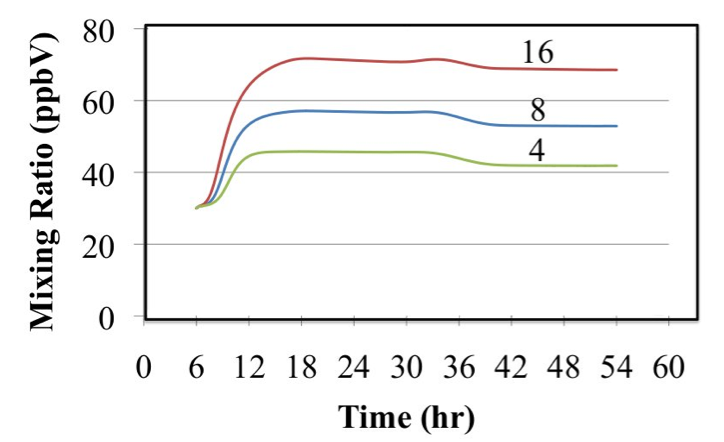 Hydroperoxy radical, HO2•, mixing ratios for atmospheres initially containing ozone, ethene and nitrogen dioxide.  The number indicates the initial VOC/NOx ratio in ppbC/ppbN.
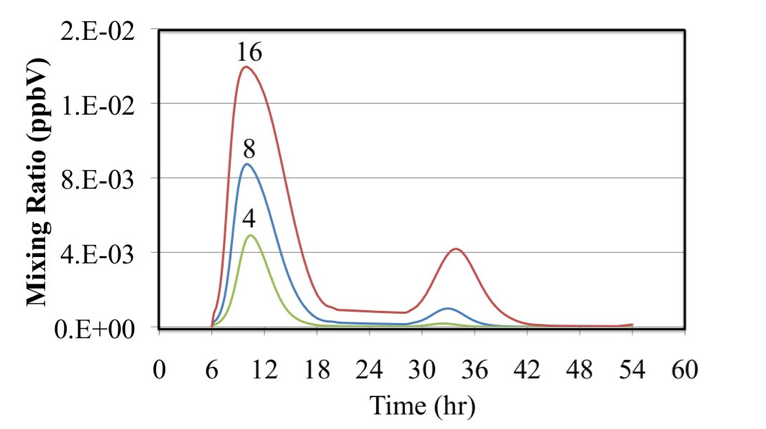 The time dependent ratio of the photolysis frequency of nitrogen dioxide to the rate constant for the O3 + NO reaction is plotted along for the ratio, [O3]×[NO]/[NO2] for the three ethene cases.
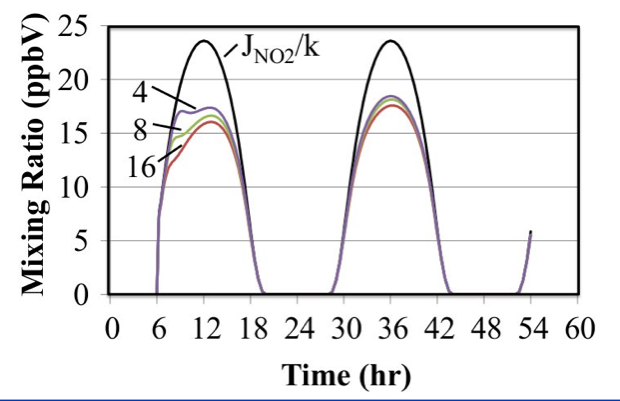 Ozone Formation Depends Upon the Photolysis of Ozone, Nitrogen Dioxide and Other Trace Gases
h
+ SO2
Aq. Chem
Aerosol
Secondary
Organic Aerosol
+ NH3
h
Air Quality Equations
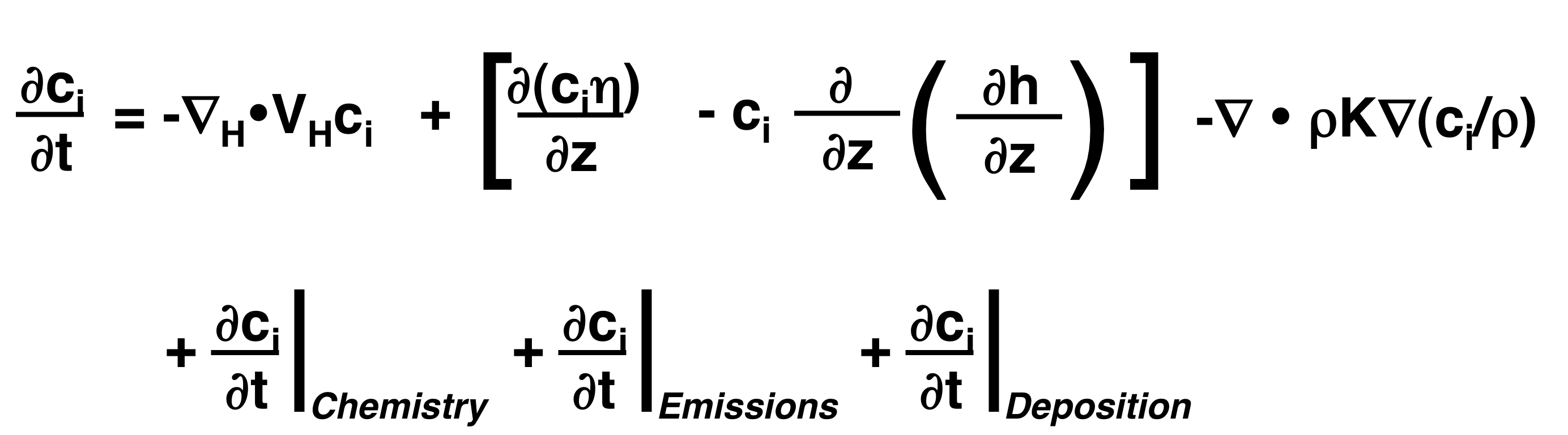 Meteorological
Transport
t 	= time
 ci 	= concentration of ith species
 VH 	= horizontal wind vector
  	= net vertical entrainment rate
 z 	= terrain following vertical coordinate 
 h 	= layer interface height
  	= atmospheric density
 K 	= turbulent diffusion coefficient
Chemical Mechanisms – What are some problems and questions?
Models do not predict full range of ozone and other pollutant mixing ratios from minimum to maximum.

Forecasted pollutant mixing ratios do not respond as much as measured to emission changes.

Models do not well handle vertical concentration variations

Modeled oxidation of NO2 appears to be too fast.

Do we really understand HO and HO2 chemistry?
Ozone Summertime El Paso, TXJuly 16, 2004
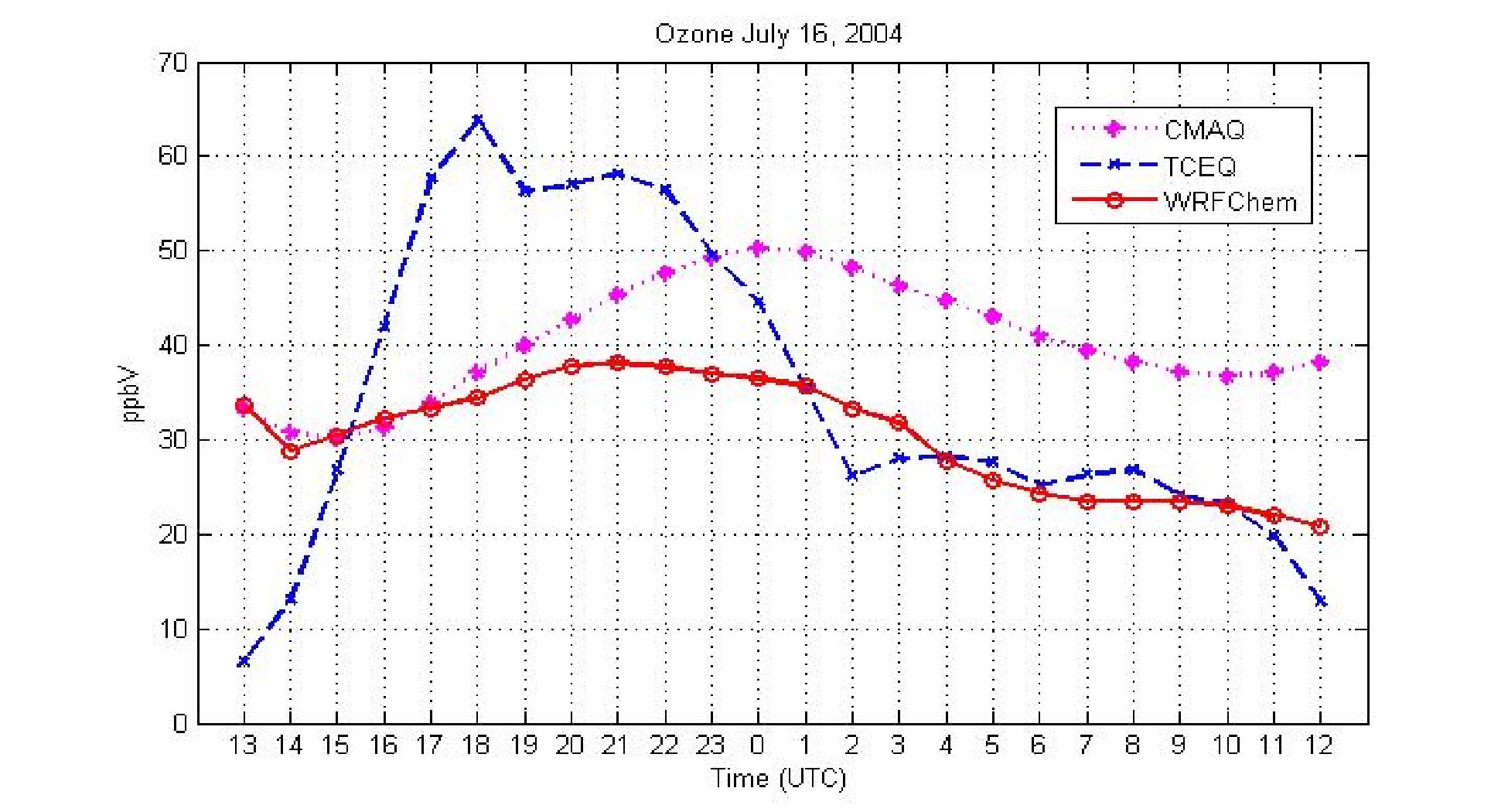 70
Obs-TCEQ
CMAQ
60
50
40
Ozone (ppbV)
30
WRF-CHEM
20
10
0
06
08
10
12
14
16
18
20
22
24
02
04
06
Average error:	WRFCHEM-TCEQ:	30.20%
		CMAQ-TCEQ		38.86%
Overall comparison of observed (CASTNet and AQS) and CMAQ (v4.5) modeled change in daily maximum 8-hour O3 between summer 2002 to summer 2004 (2004 – 2002) and summer 2005 (2005-2002).  Mechanisms used are CB4 and SAPRC.  The change in O3 is shown for the median (red) and the average of the ≥ 95% of the distribution (purple).
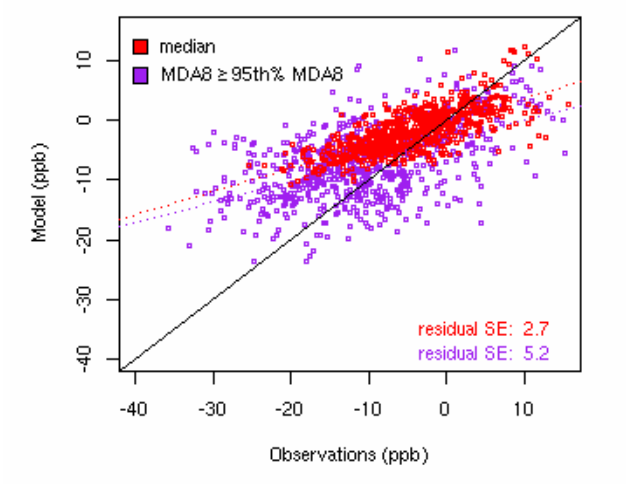 Model Ozone (ppb)
Observed Ozone (ppb)
Gilliland, A.B., C. Hogrefe, R.W. Pinder, J.M. Godowitch, K.L. Foley and S.T. Rao, Dynamic Evaluation of Regional Air Quality Models: Assessing Changes in O3 Stemming from Changes in Emissions and Meteorology
09
Vertical Profiles of NOy: ICARTT Obs, CMAQ-SAPRC, CMAQ-CB5
NO
HNO3
O3
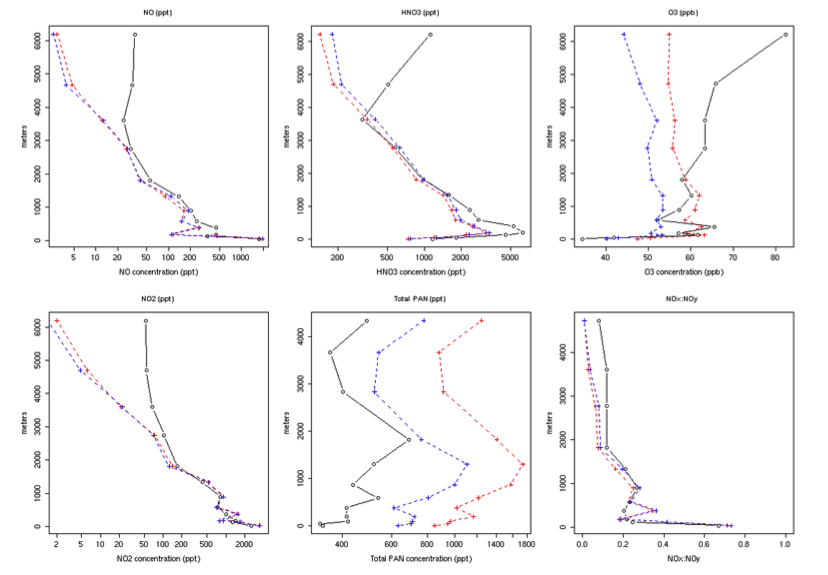 6000 (m)
0 (m)
5
(ppt)
1000
200
(ppt)
5000
40
(ppb)
80
NO2
PAN
NOx/NOy
6000 (m)
4000 (m)
4000 (m)
0 (m)
0 (m)
0 (m)
2
(ppt)
2000
400
(ppt)
1600
0.0
1.0
EPA- Oak Ridge Institute for Education and Research
Tropospheric NO2 column density (molecules 1015  cm-2) as observed from  space (SCIAMACHY) and as estimated by the CMAQ air quality model for the summer of 2004.
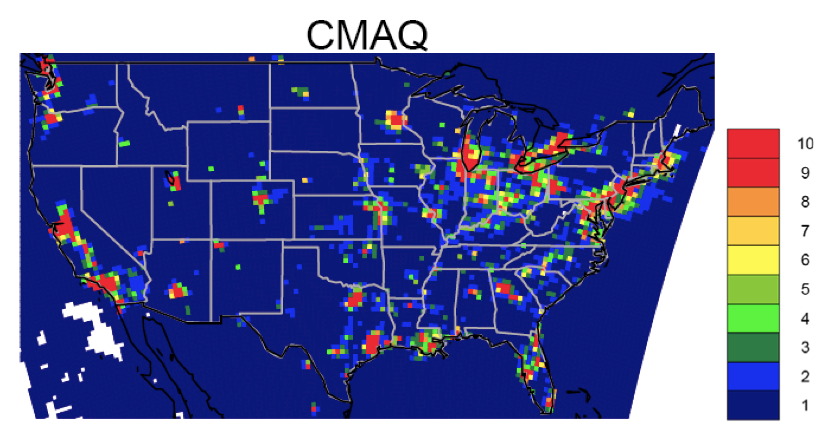 Air quality model overestimates
NO2 in source regions and it decreases much too rapidly away from sources.
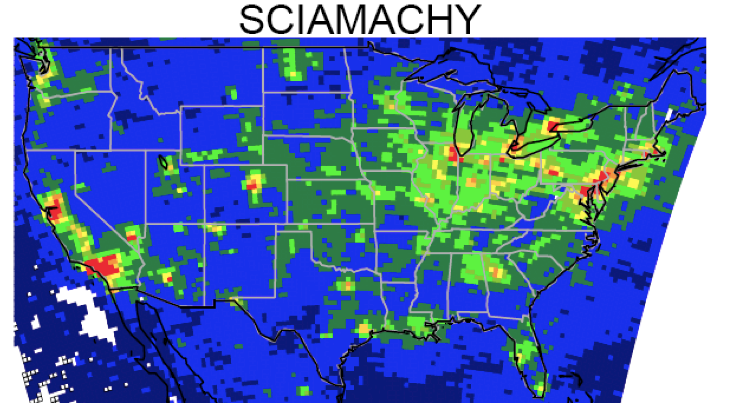 Source EPA
Measured and modeled HO2/HO ratio as a function of NO concentration. Grey dots are all measured HO2/HO based on 10-min average data.
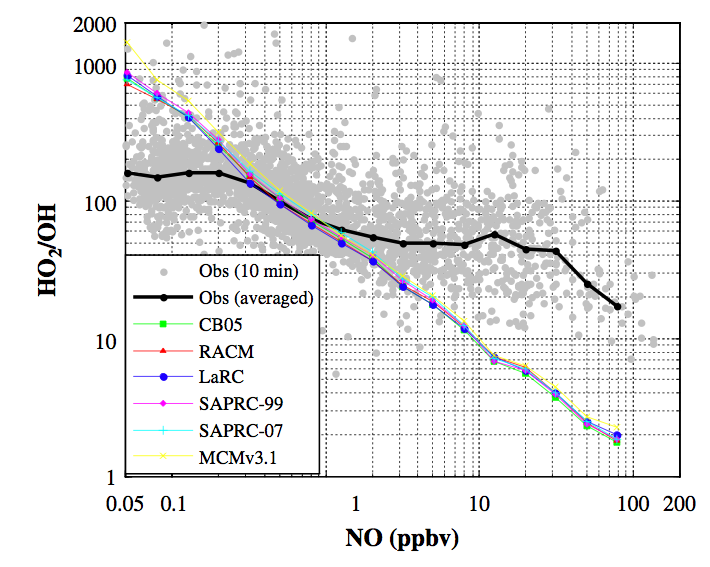 HO2/HO
in press: Chen, S., et al., A comparison of chemical mechanisms based on TRAMP-2006 ﬁeld data, Atmospheric Environment (2009), doi:10.1016/j.atmosenv.2009.05.027
Beltsville Location
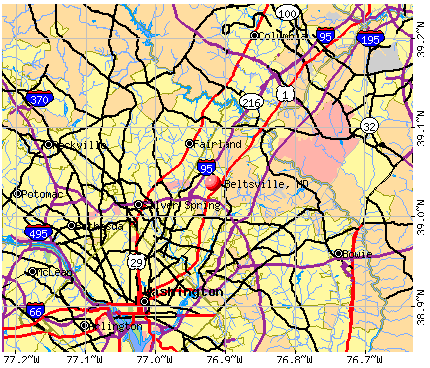 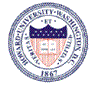 Howard University Atmospheric Research Site
Beltsville, MD
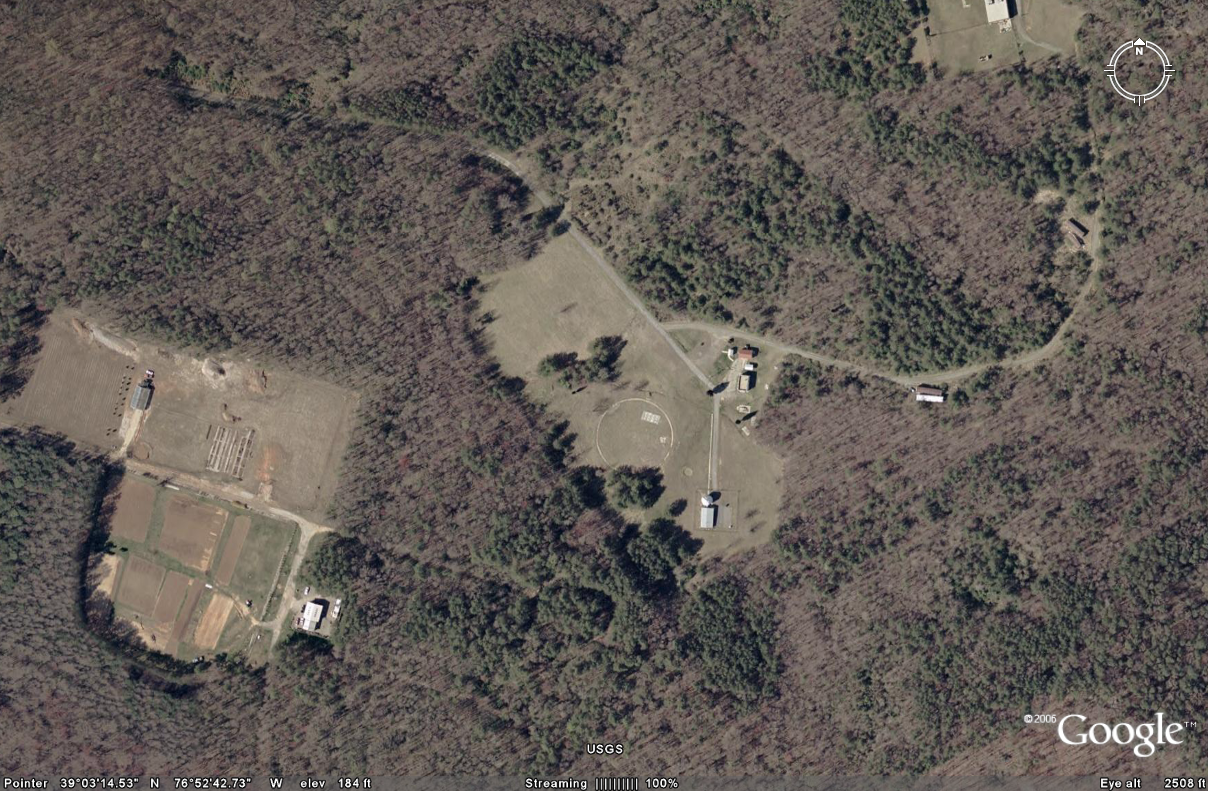 [Speaker Notes: For diurnal days, inlet at 28 meters
For vertical days, inlets at 1.5, 10, 18, 28 meters
Canopy @ 15m]
Ozone-Sondes
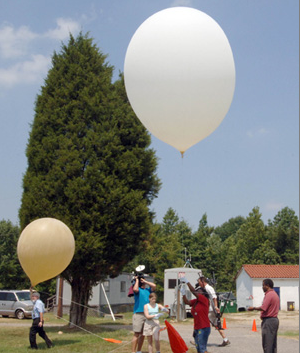 Ozone Instrument Package
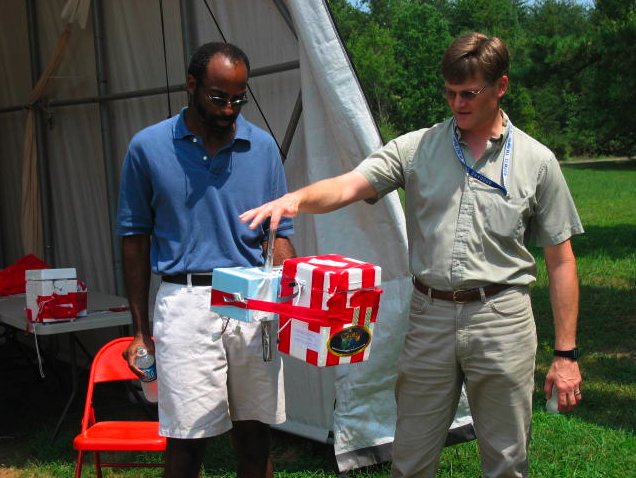 Ozone Vertical Profile
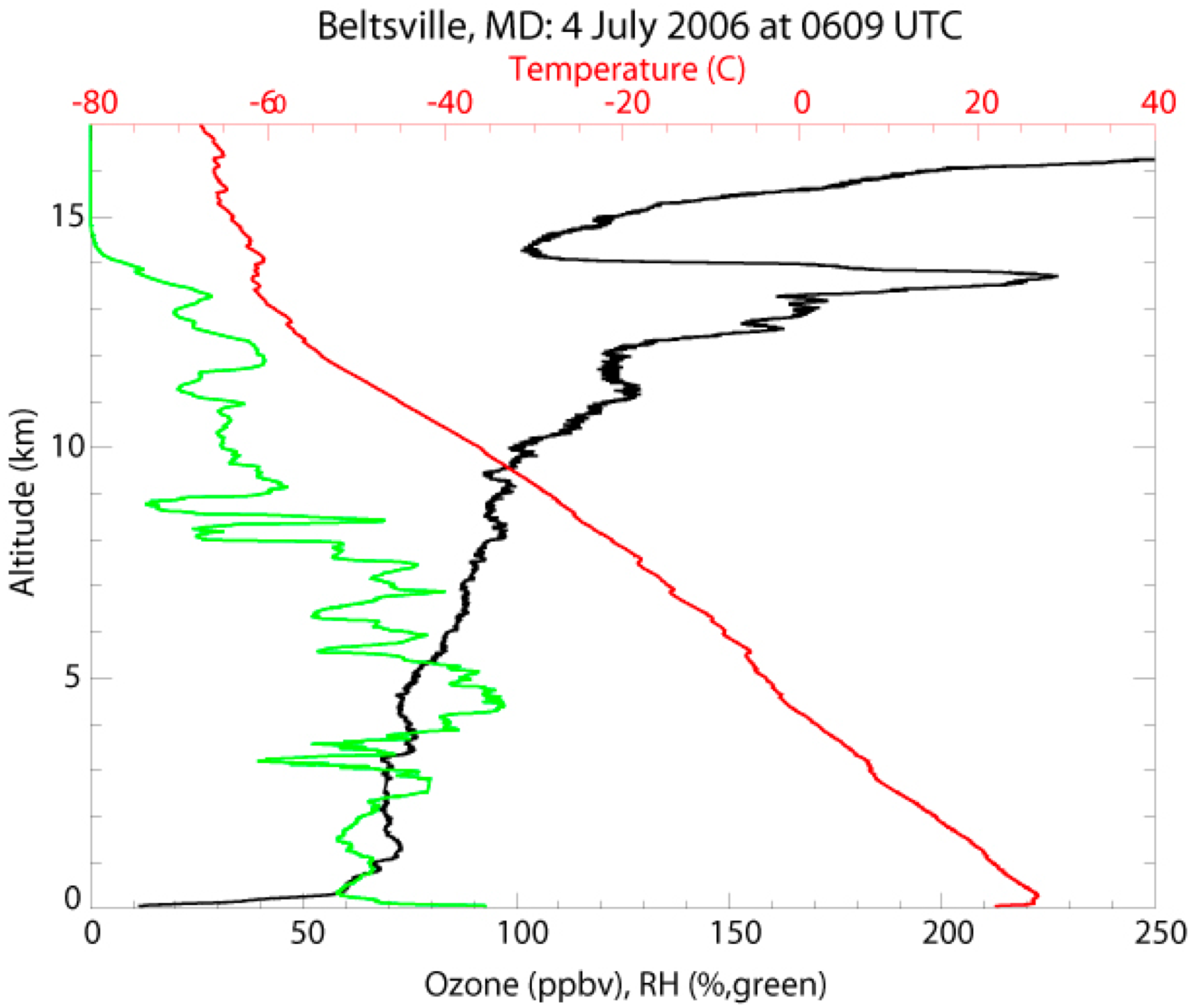 Ozone
Temperature
Humidity
York, Thompson, et al.
LIDAR at Beltsville
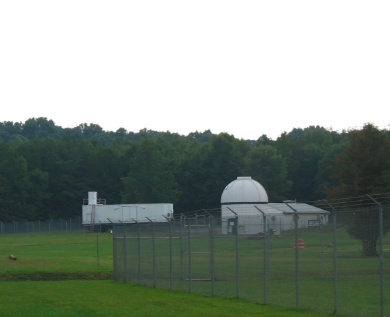 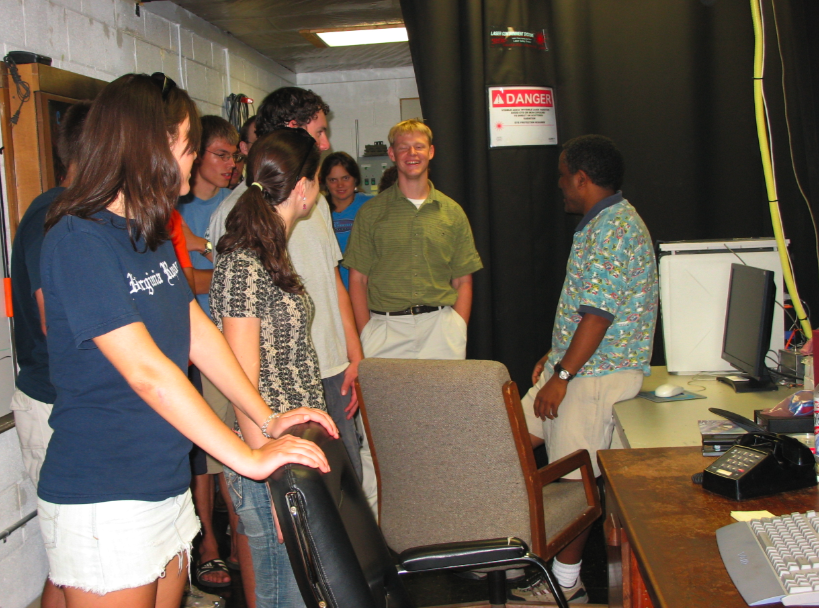 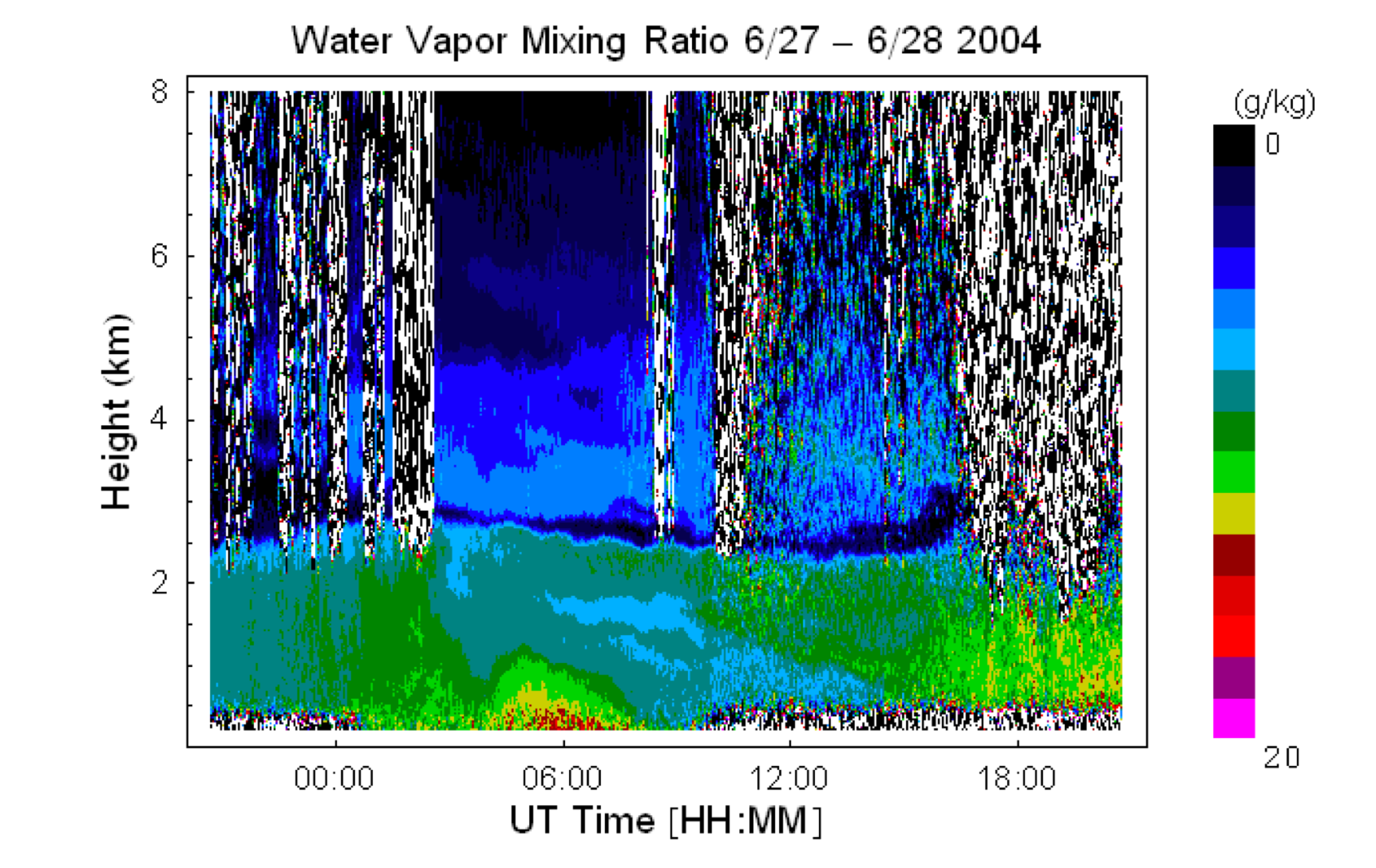 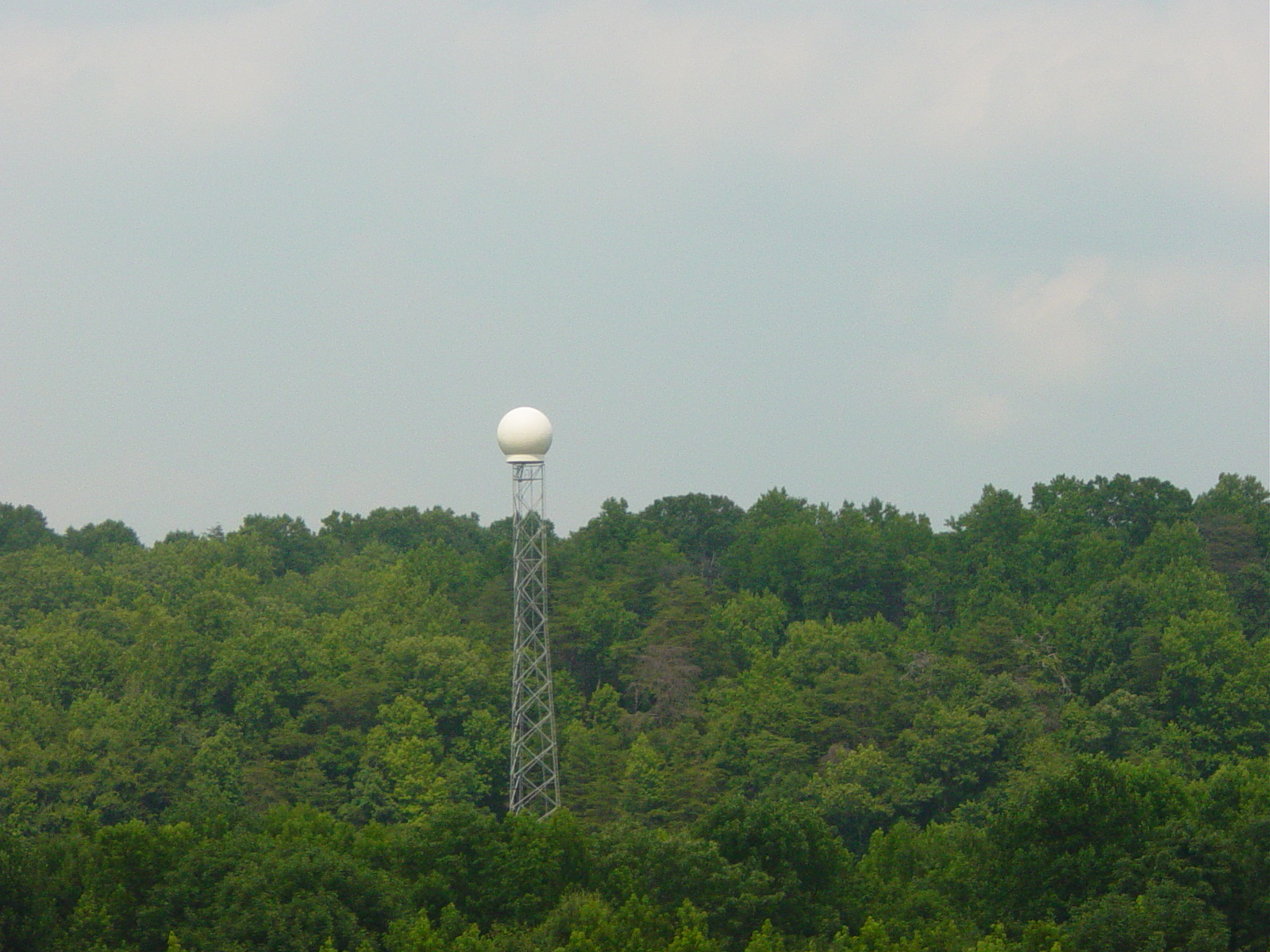 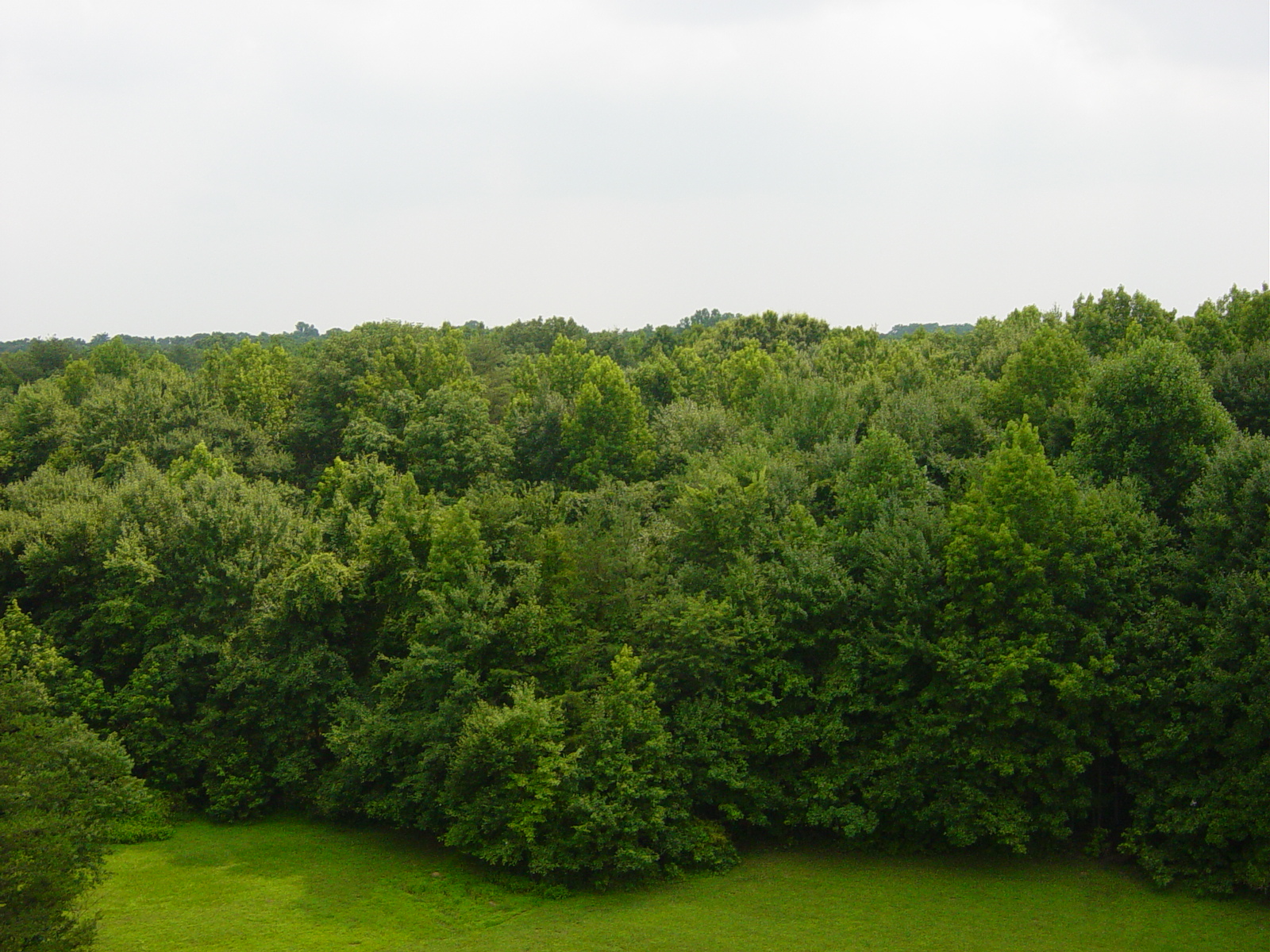 Beltsville Trees
“Natural” Emissions
-pinene
isoprene
-pinene
limonene
NH3
H2S
CH4
Hg
NO
Biogenic Compounds
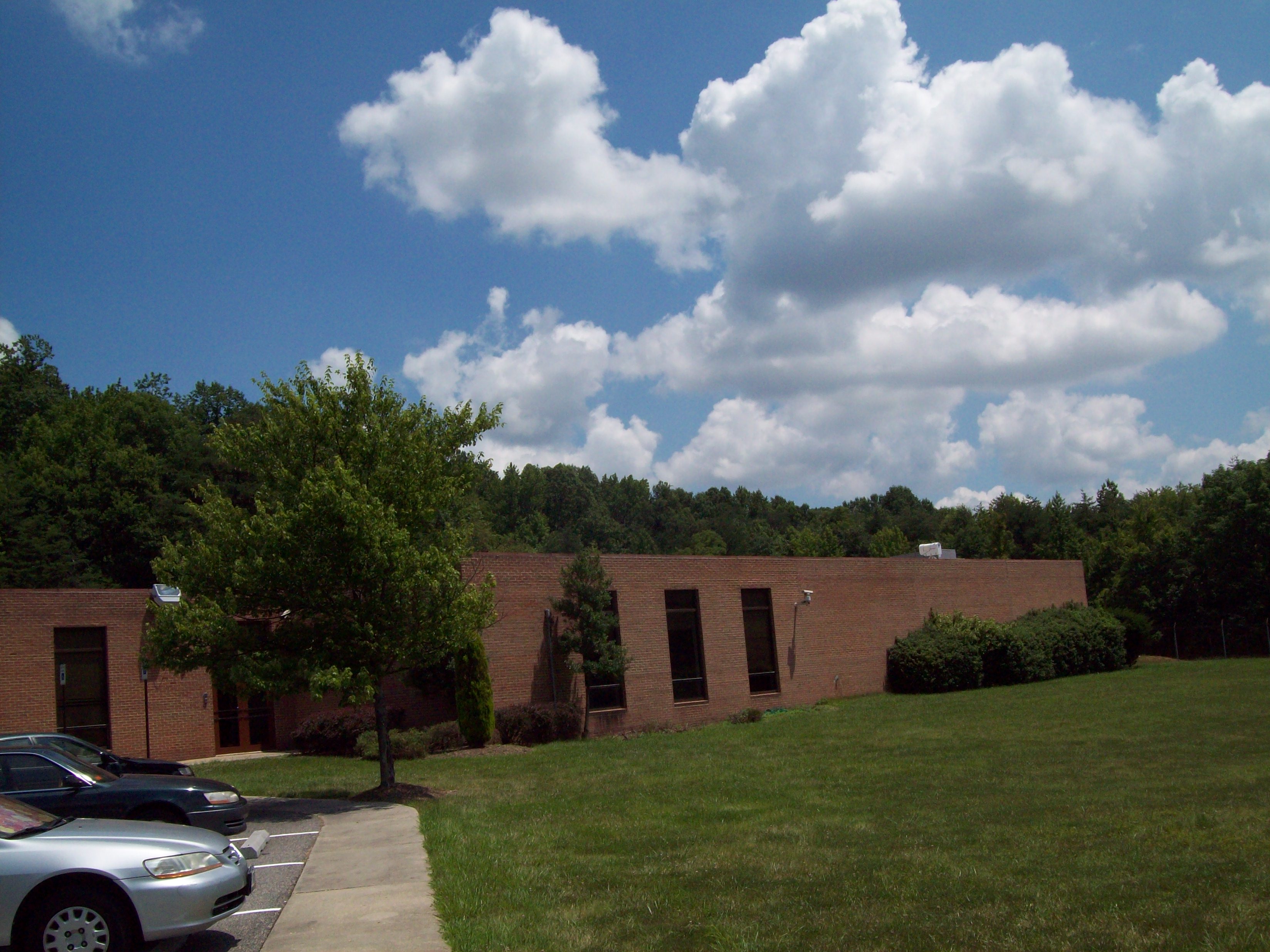 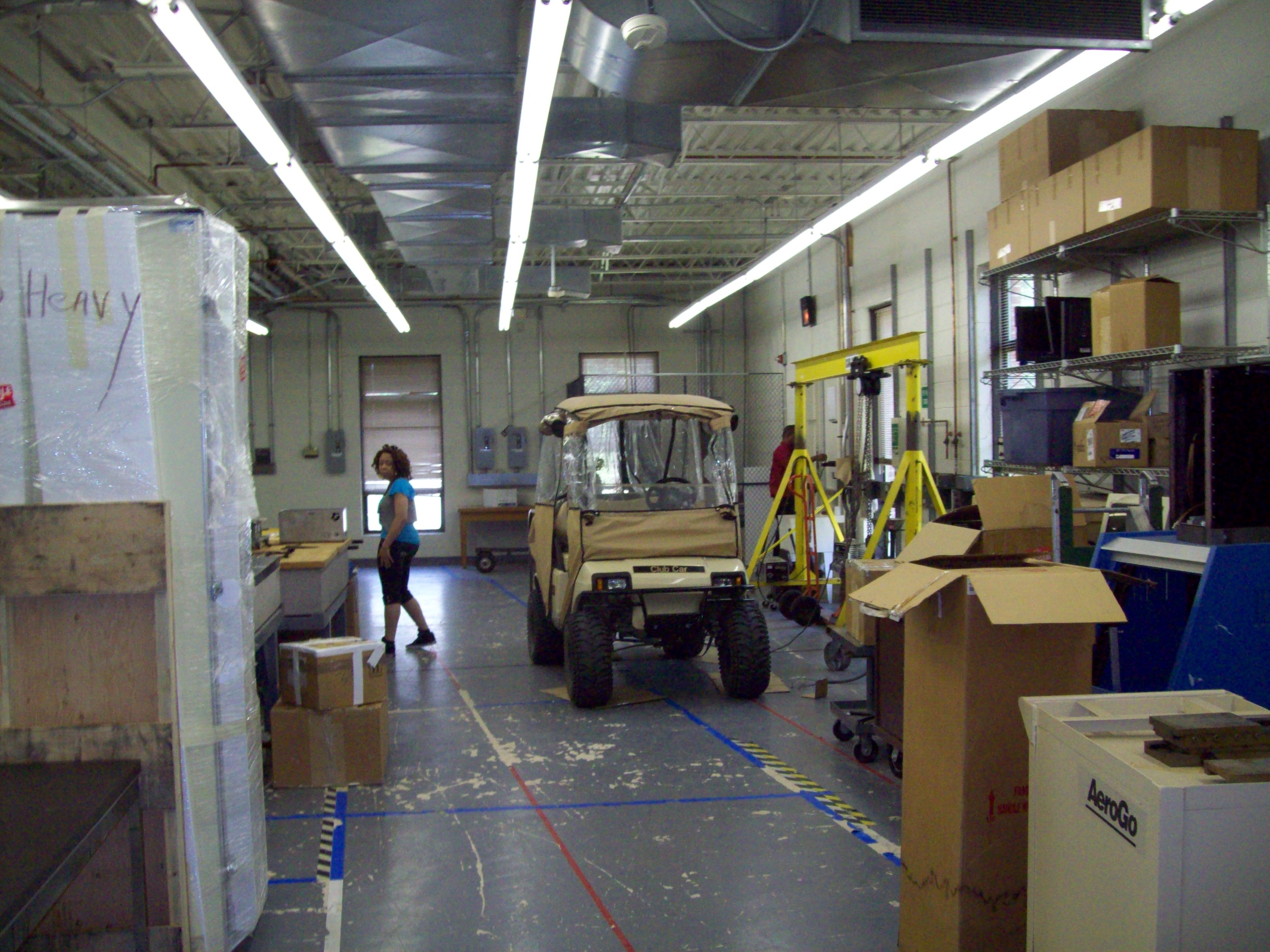 Collection Points for
VOC Samples
Beltsville
Meteorological Tower
Sample Collection
Whole air samples are analyzed by gas chromatography to distinguish the various types and concentrations of Volatile Organic Compounds within each canister.
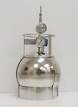 VOC Sampling System
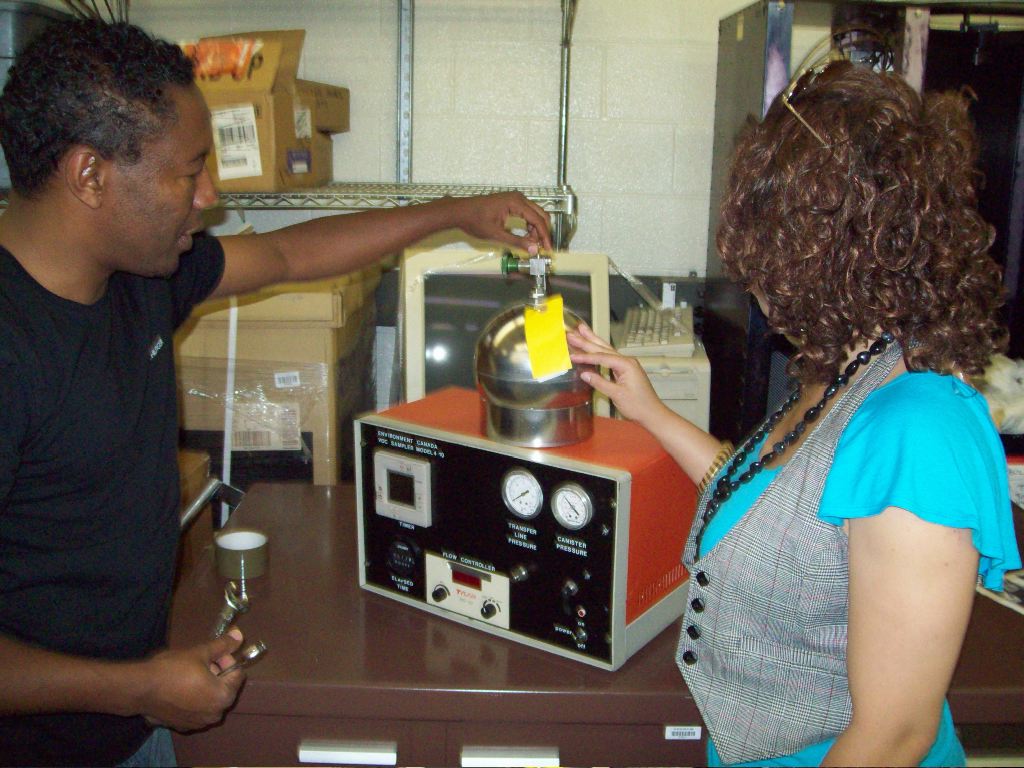 Summer  2009
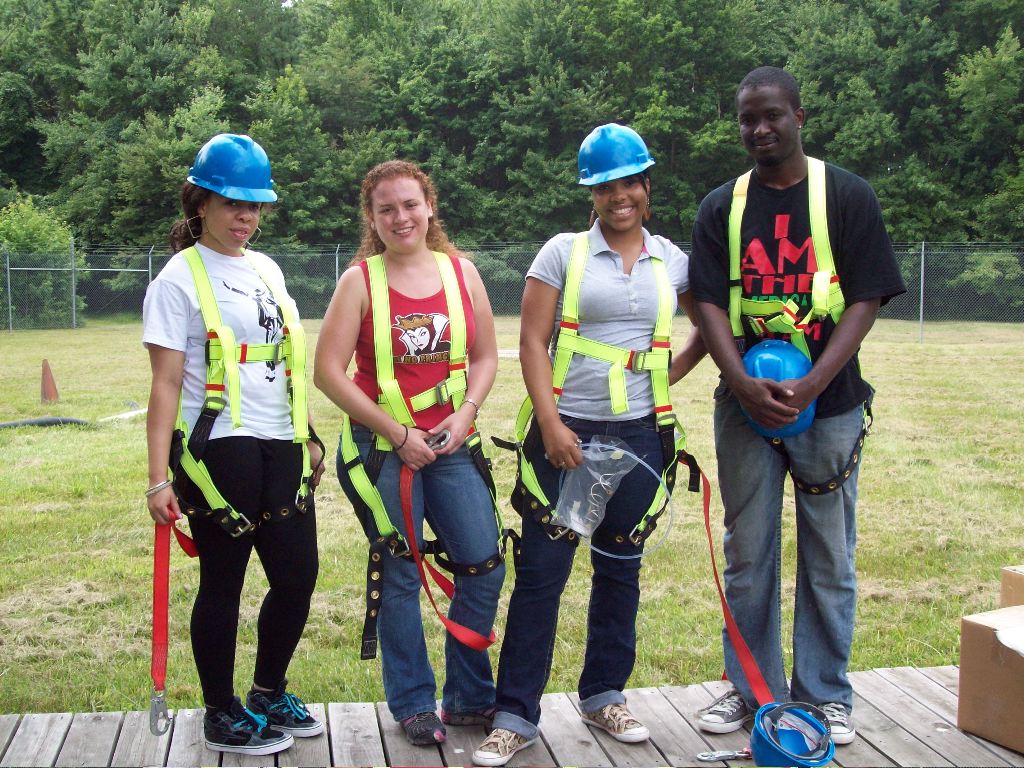 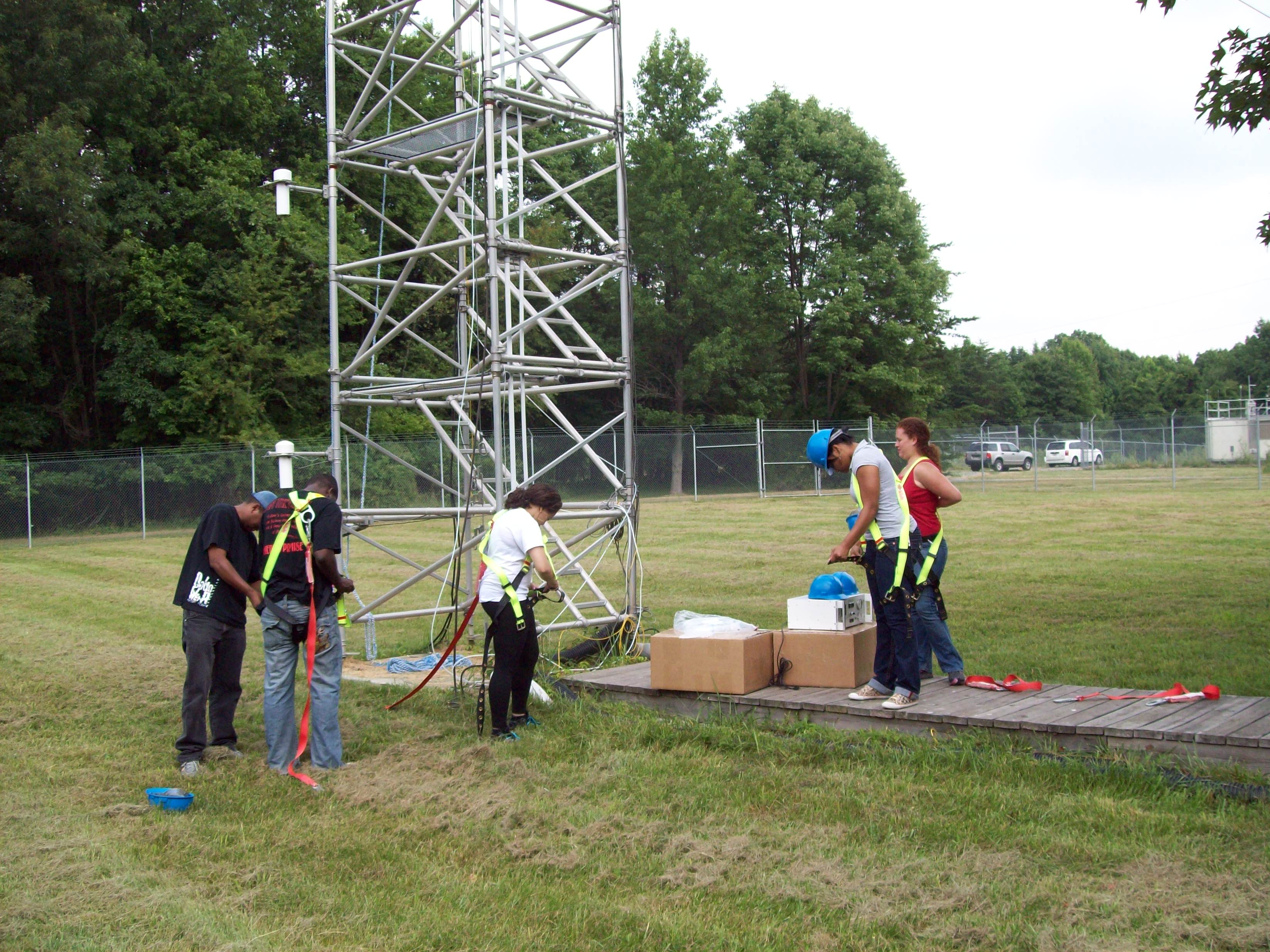 VOC Measurements
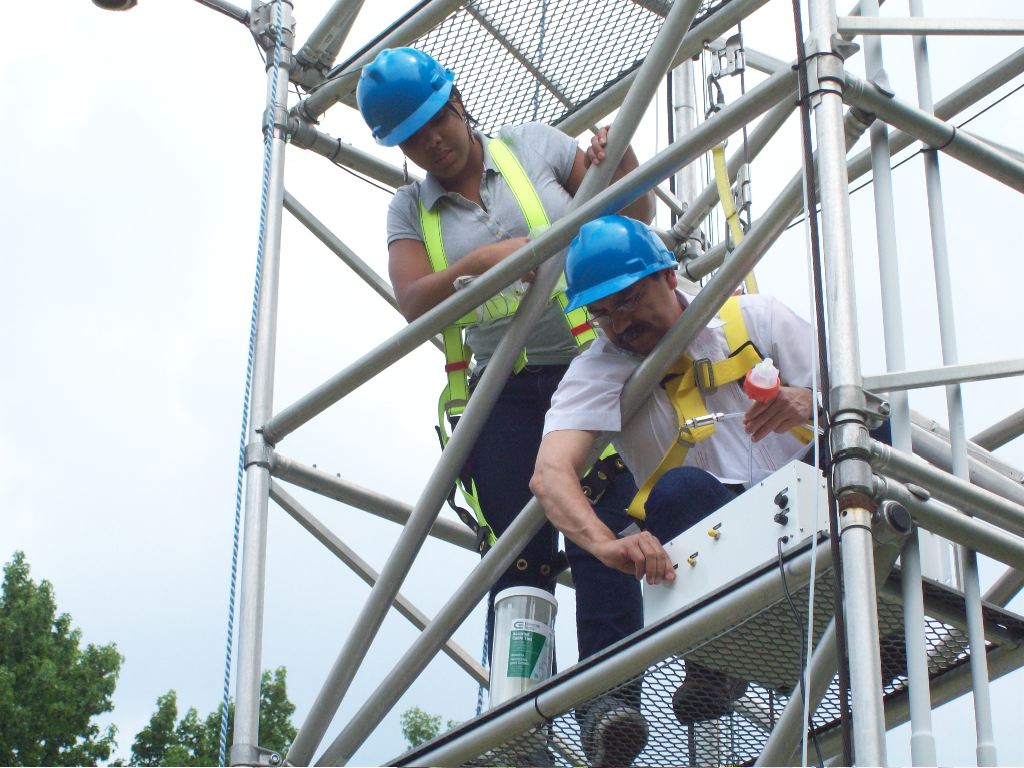 People Who Really Do the Work
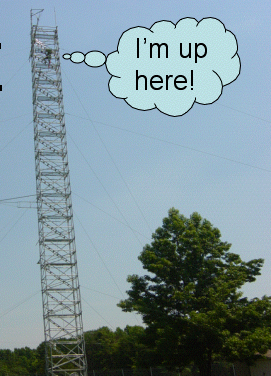 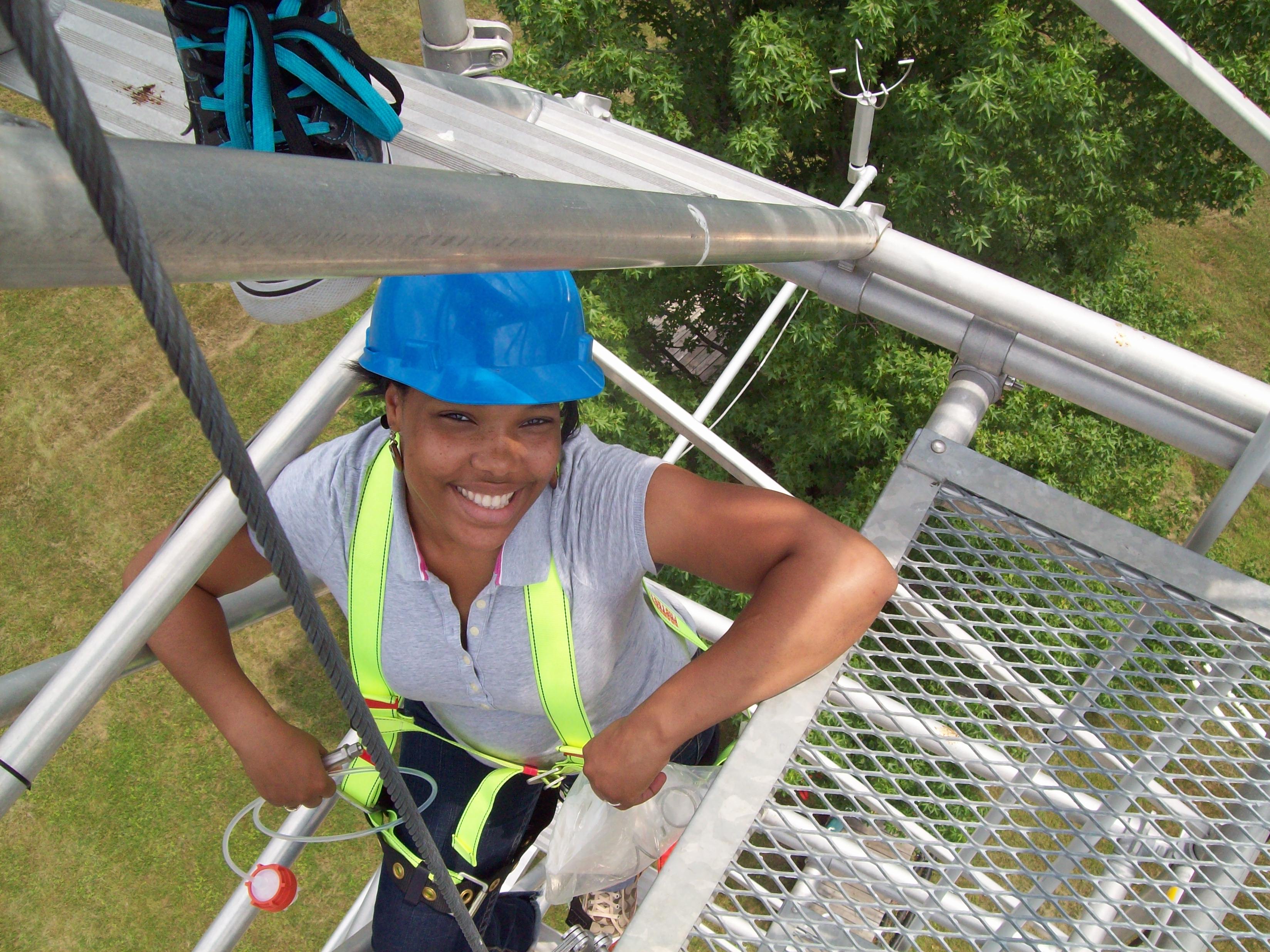 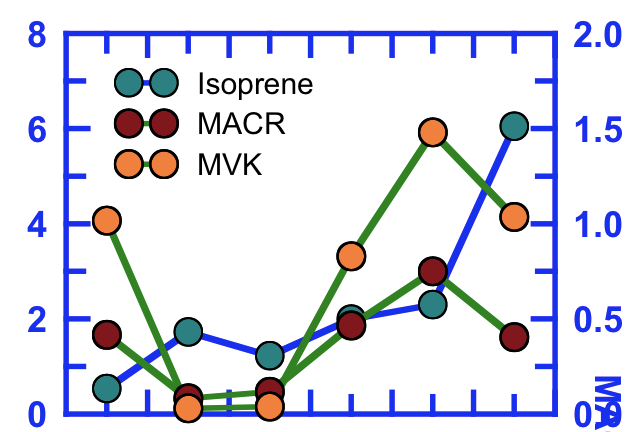 Isoprene (ppb)
MACR, MVK (ppb)
0.0
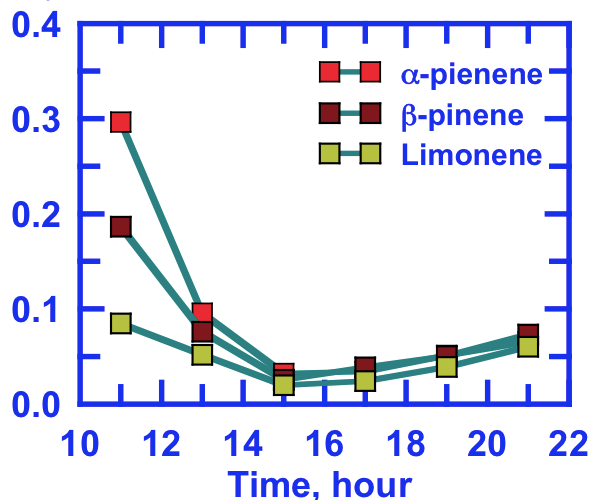 Mixing Ratio (ppb)
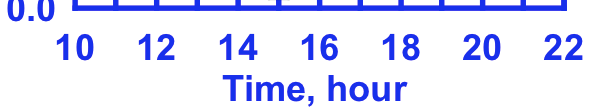 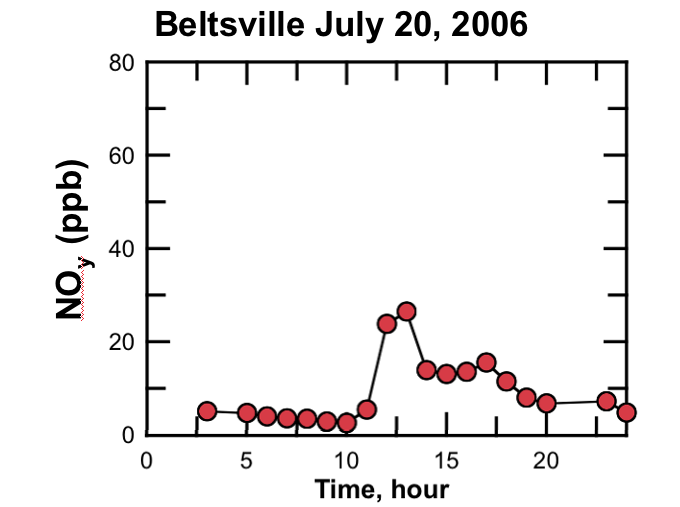 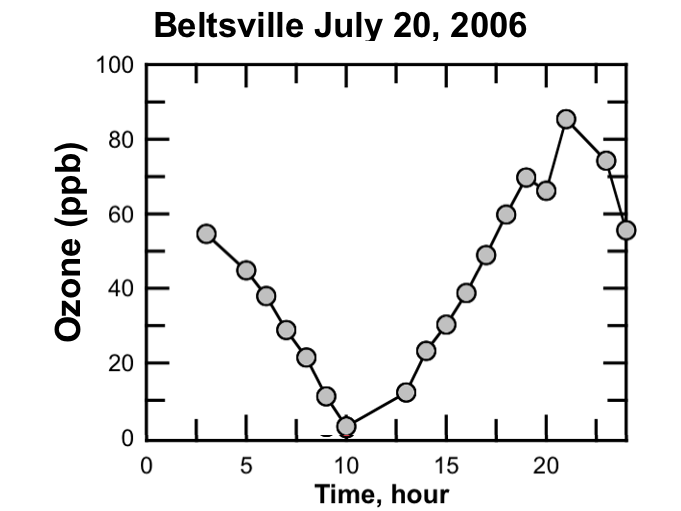 [Speaker Notes: We focus on one day.  This is the measured ozone mixing ratio for a rather polluted day.  It falls to zero when the NOx mixing ratios rise during the early morning rush hour. The decrease is due to titration of the ozone by the fresh emissions of NO.]
Beltsville Average VOC Summer 2009
Alkanes
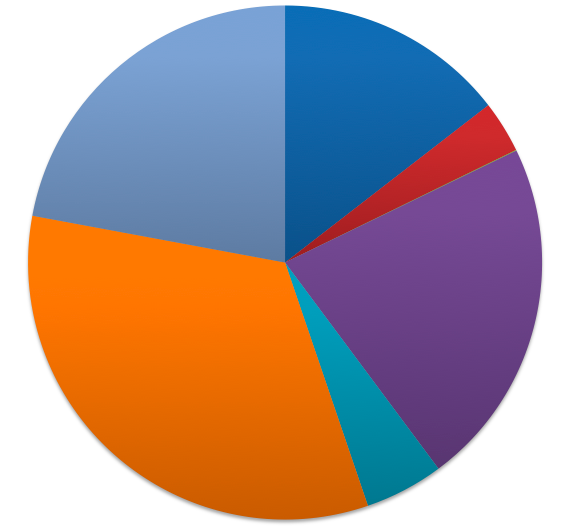 Ketones
Alkenes
Biogenic
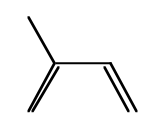 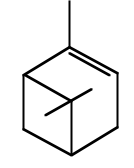 Aldehydes
Aromatics
Regional Atmospheric
Chemistry Mechanism, version 2

RACM2 has been developed from RACM1.

Versions in WRF-Chem
Being Implemented in CMAQ by EPA/RTP

Contains a new schemes for:
Acetone
Aromatic compounds (based upon Calvert et al. (2002))
Isoprene (based upon Geiger et al. (2003) and improved by adding methyl vinyl ketone explicitly)
-Pinene
d-Limonene
118 Chemical Species in 356 Reactions
Isoprene
ISO + HO  	ISOP

ISOP + NO 	0.95 HO2 + HCHO + 0.42 MACR +
                     		0.58 MVK + 0.05 ISON + 0.95 NO2

ISOP + HO2  	ISHP    MCAR

ISOP + MO2  	1.50 HCHO + 0.50  HO2 + 0.58 MVK +
                        	0.42 MACR   

ISOP + ACO3  	0.50 HO2 + 0.50 MO2 + 0.50 ORA2 +
			HCHO + 0.42 MACR + 0.58 MVK

ISOP + NO3  	HO2 + HCHO + 0.42 MACR
			0.58 MVK + NO2
Base Case Initial Conditions
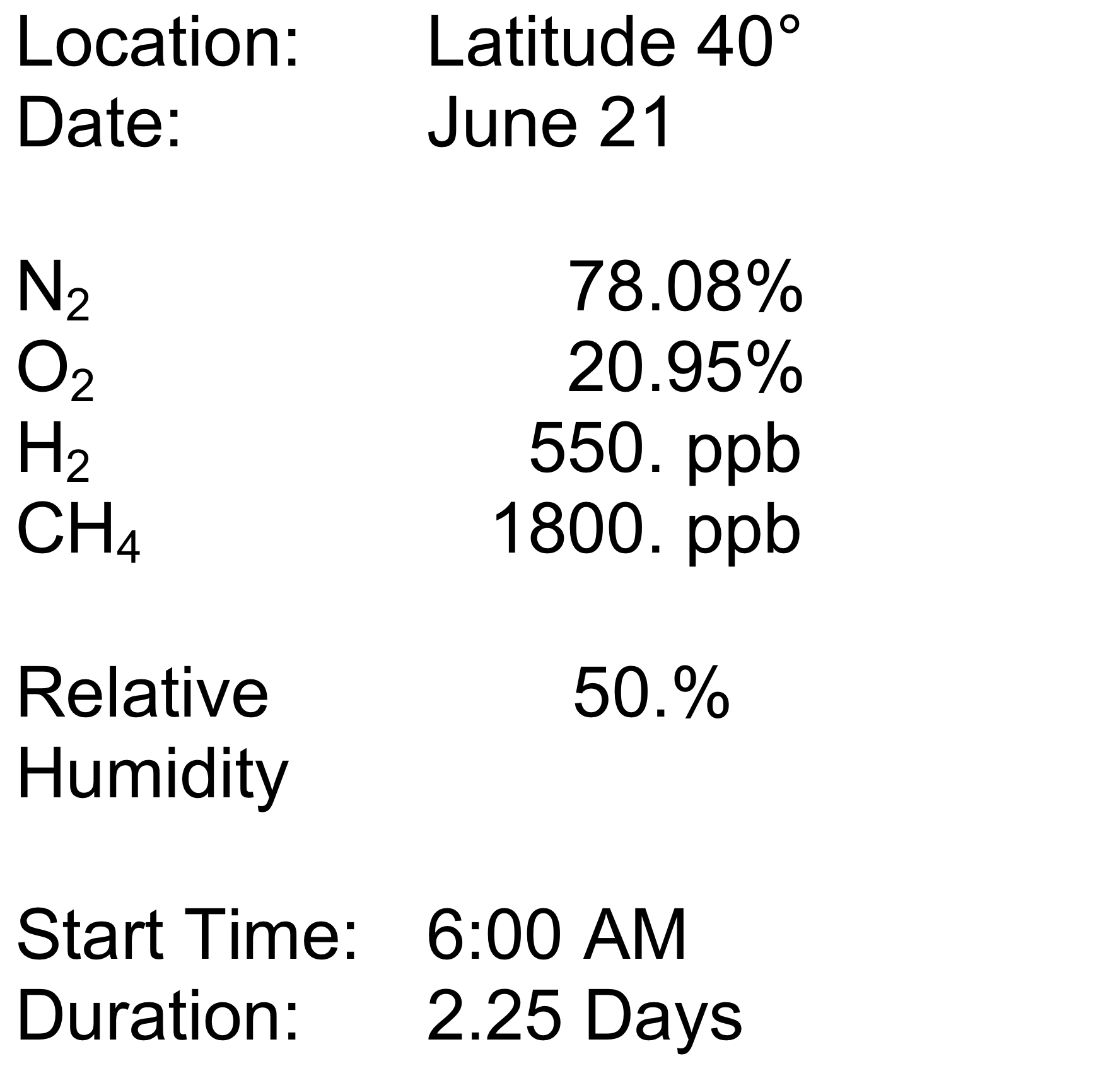 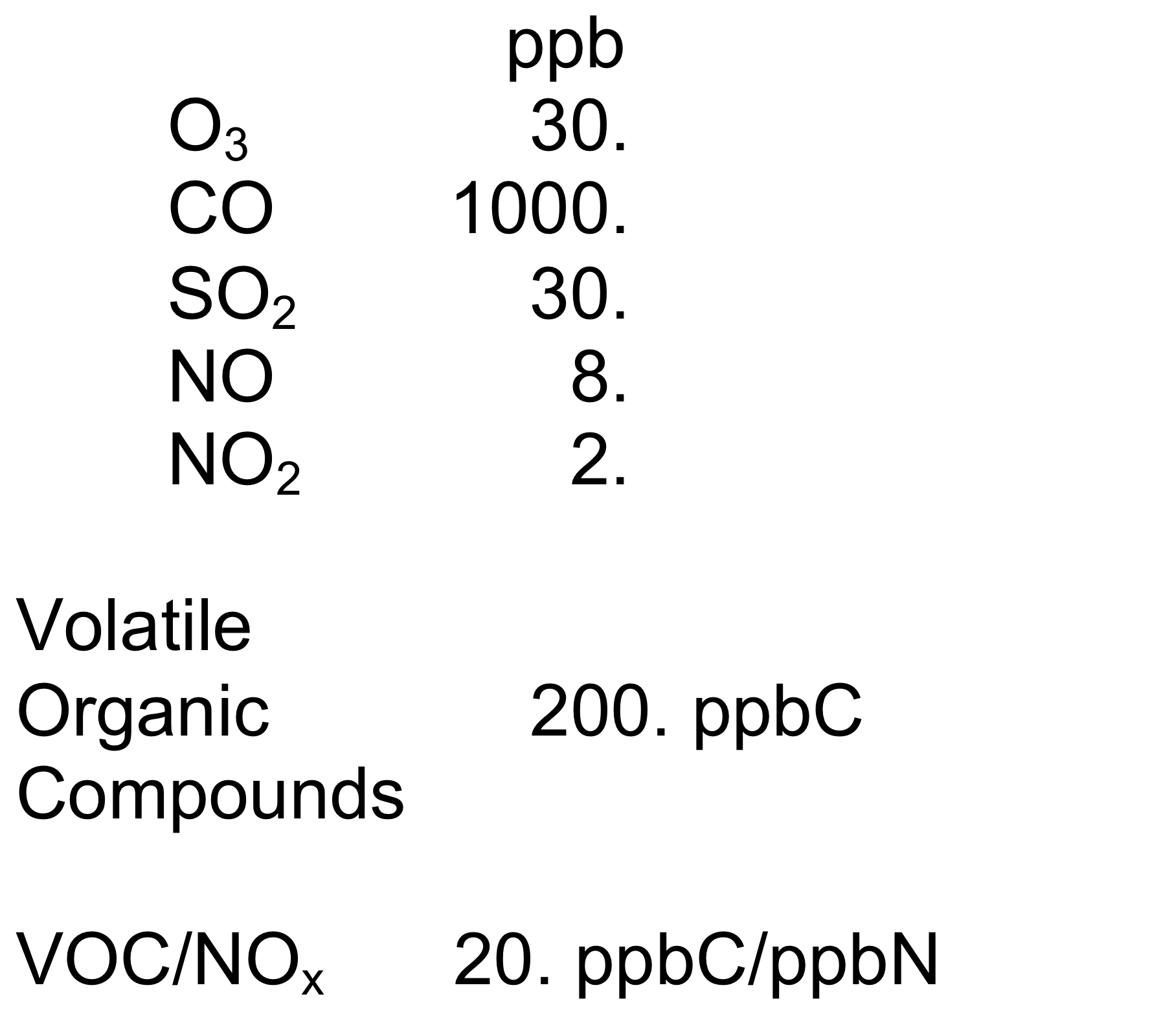 Organic Initial Conditions = 200 ppbC
Alcohols, Dicarbonyls
Ketones
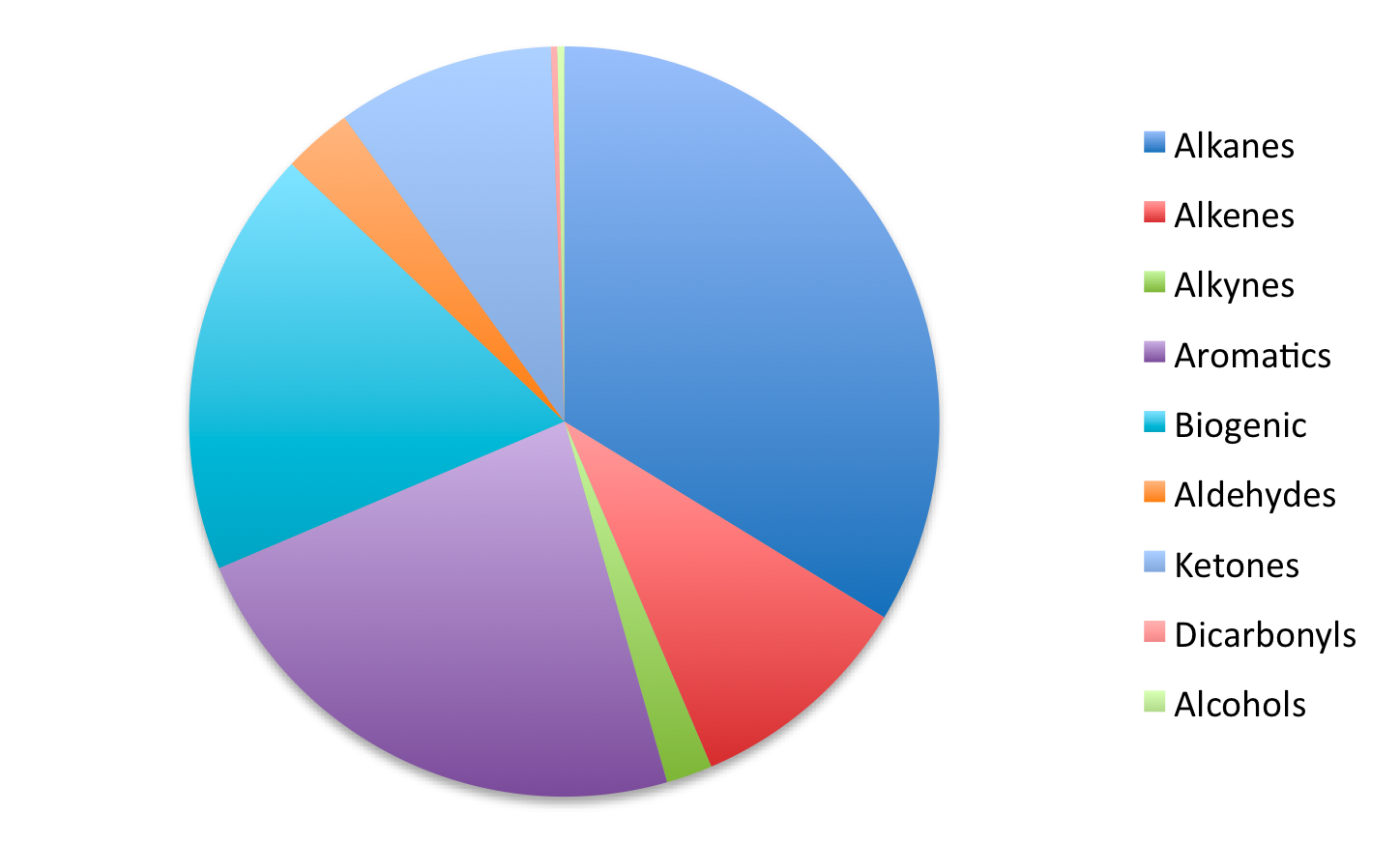 Aldehydes
9%
3%
Alkanes
34%
Biogenic
18%
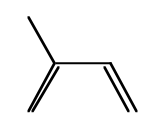 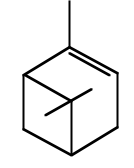 10%
23%
Alkenes
Aromatics
2%
Alkynes
HOx Radicals
1100
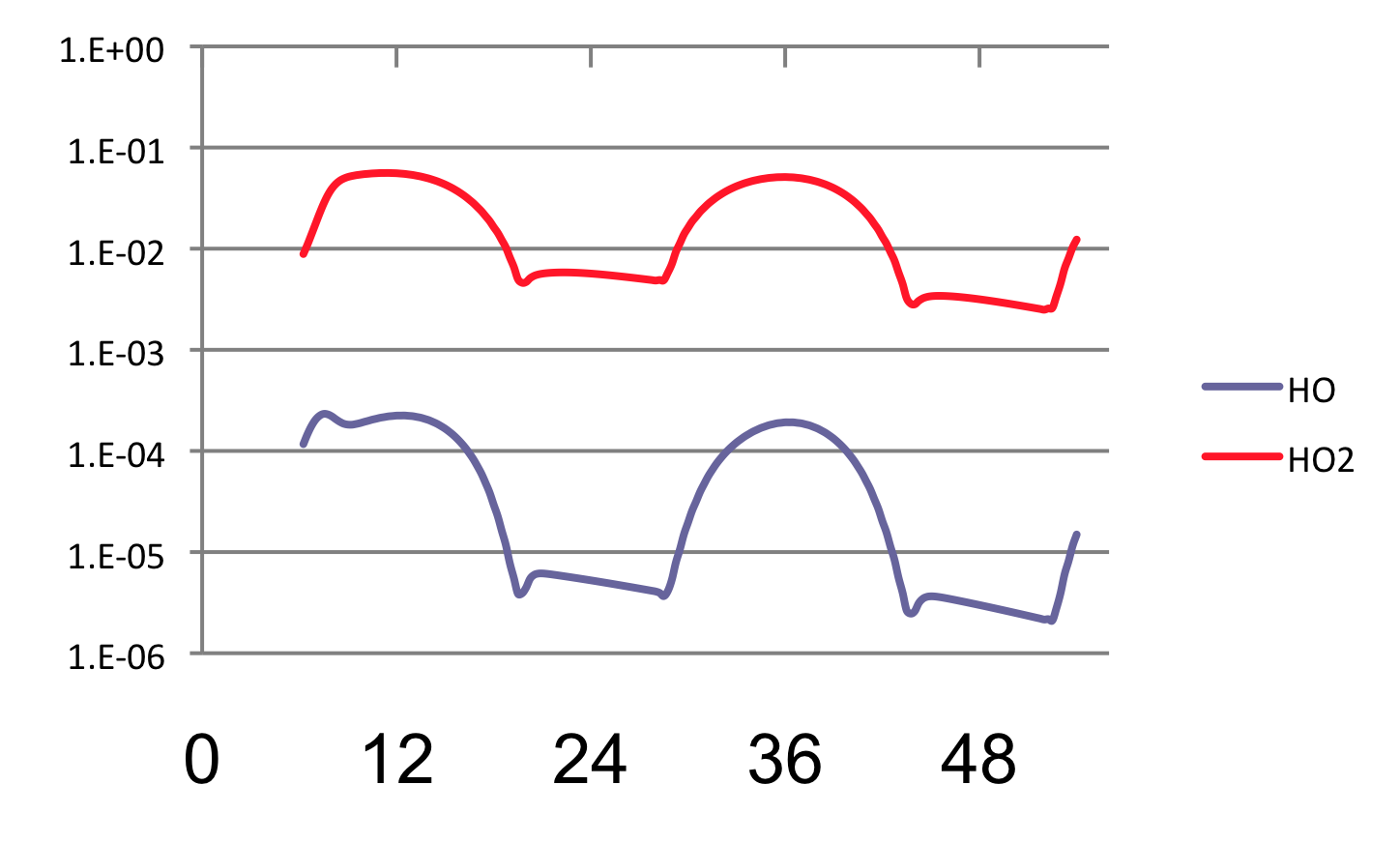 HO2
110-1
110-2
110-3
HO
Mixing Ratio (ppb)
110-4
110-5
110-6
Time (hr)
Representative Organic Species Mixing Ratios
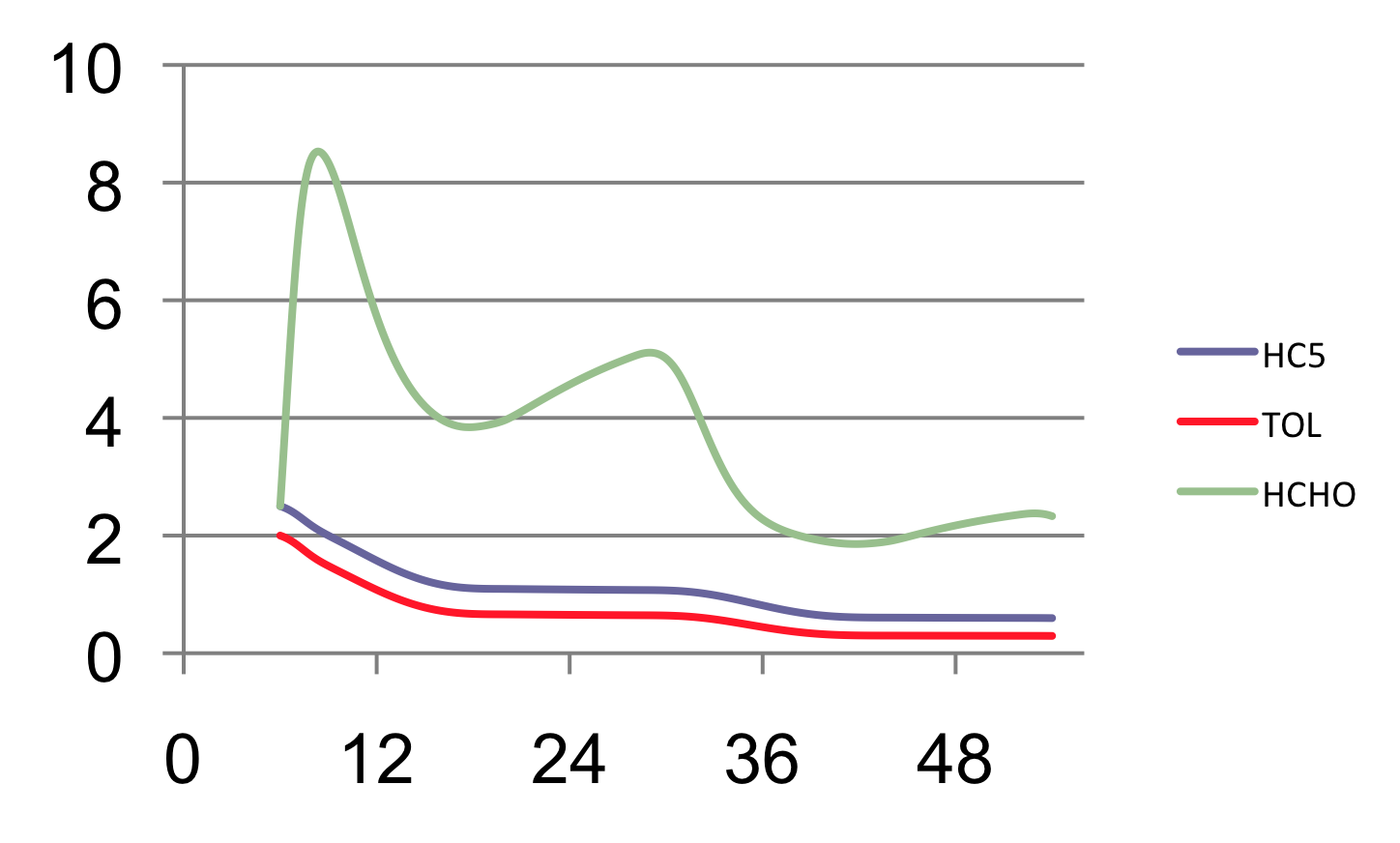 Formaldehyde
Mixing Ratio (ppb)
Alkane
Toluene
Time (hr)
Reactive Nitrogen Oxides
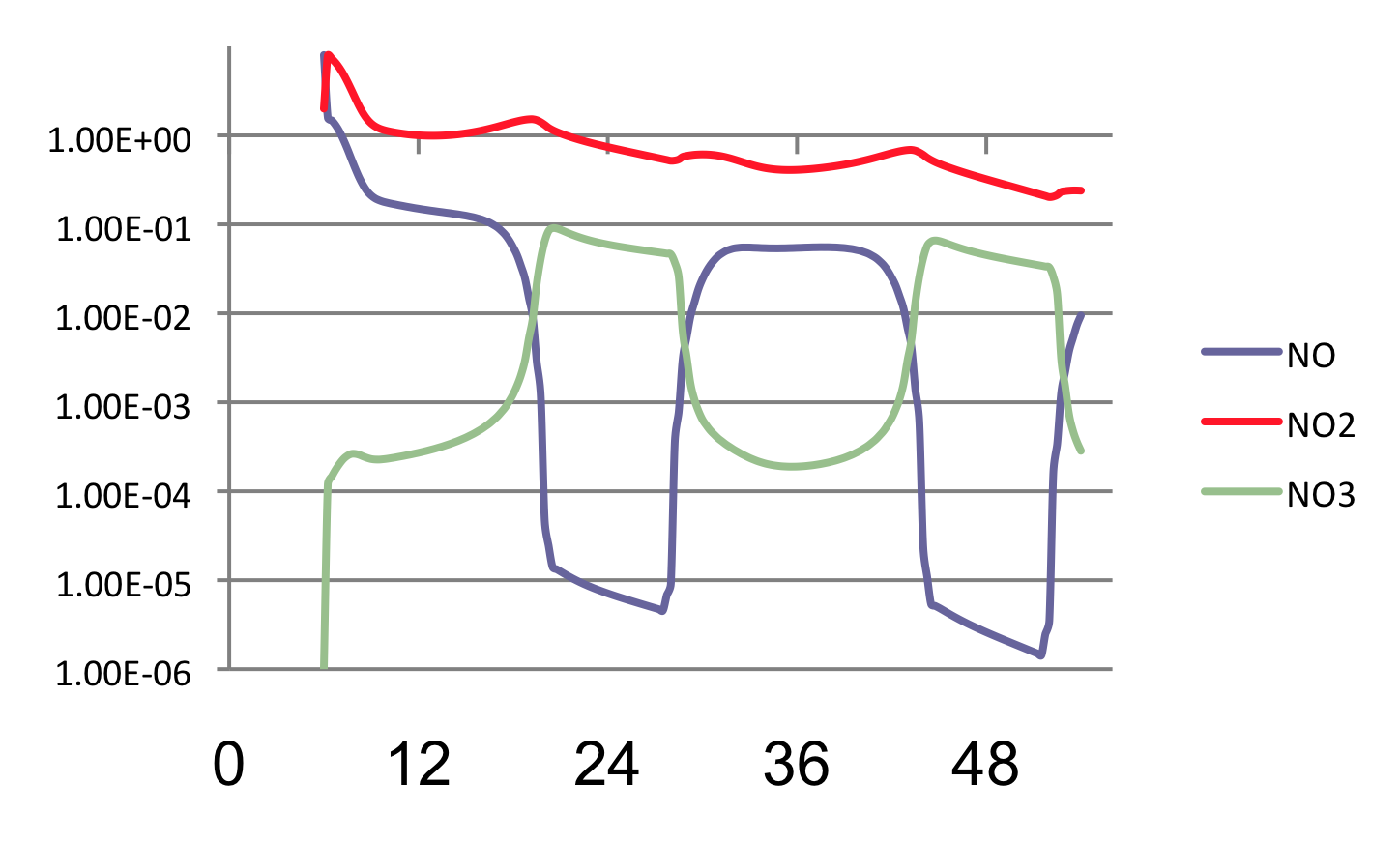 NO2
1100
110-1
NO
110-2
110-3
Mixing Ratio (ppb)
110-4
NO3
110-5
110-6
Time (hr)
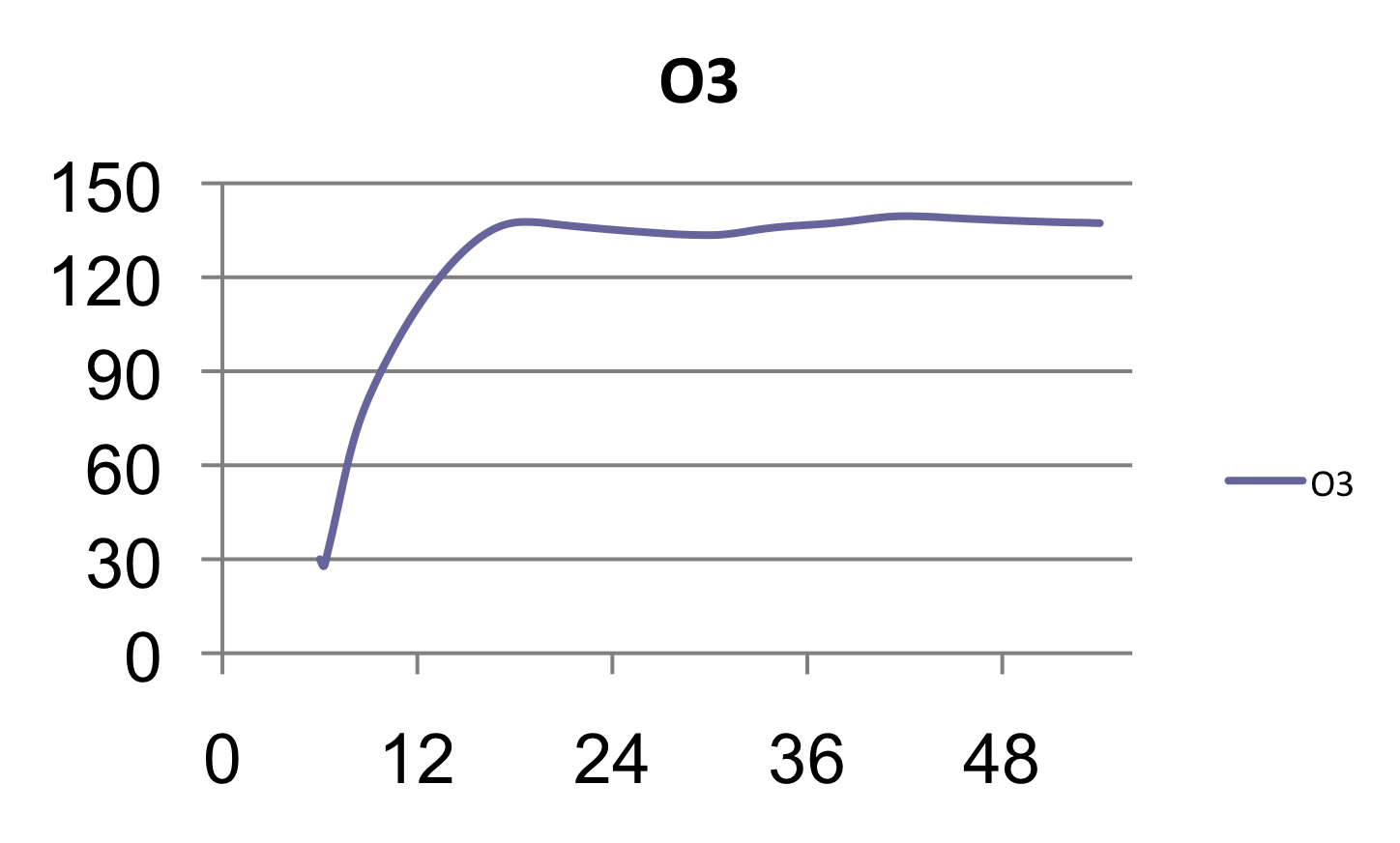 Ozone Mixing Ratios
Mixing Ratio (ppb)
Time (hr)
Major Nitrogen Compound Distribution
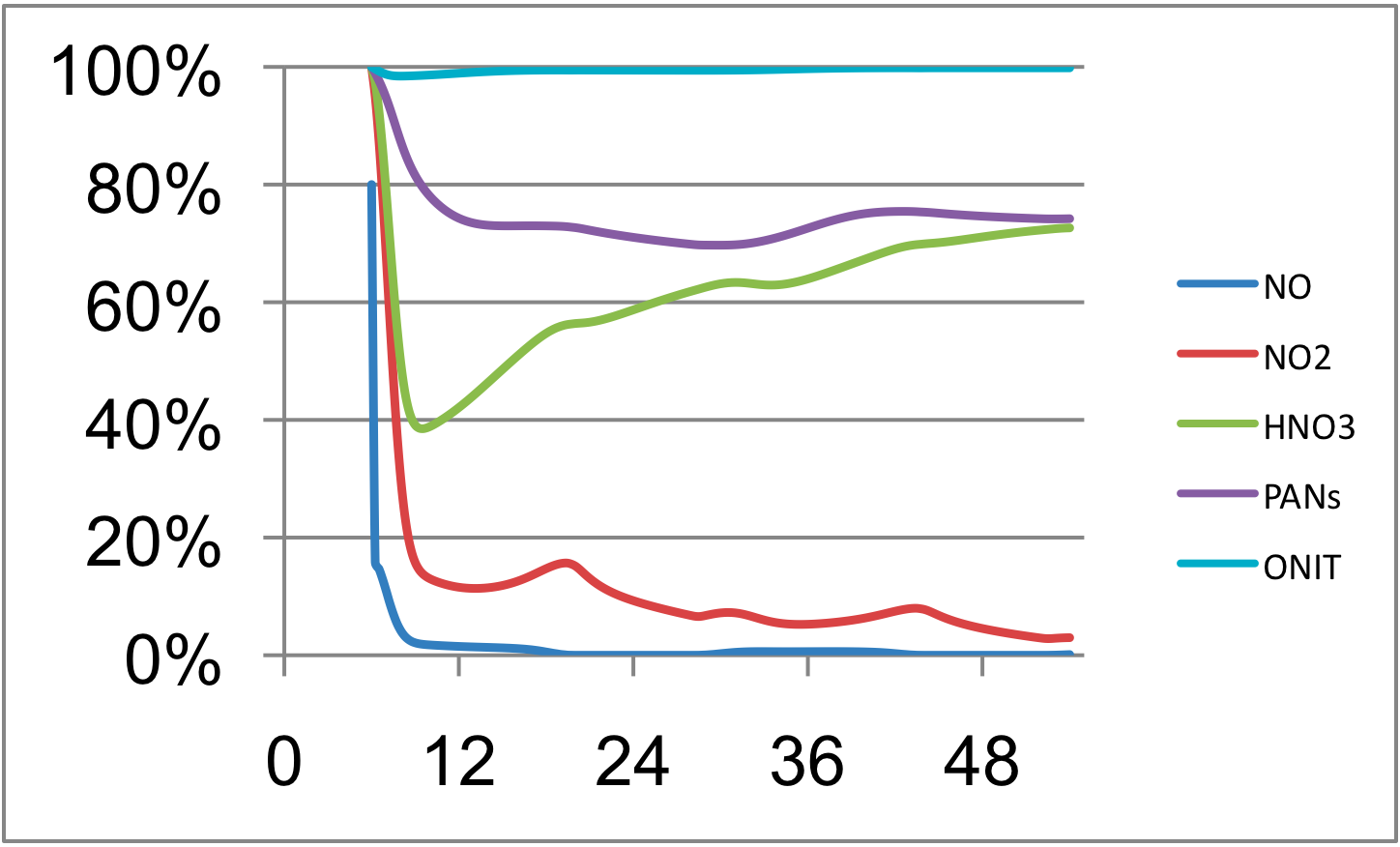 Organic Nitrate
PANs
Nitric Acid
Percent Nitrogen
NOx
Time (hr)
Sulfate and Nitric Acid Mixing Ratios
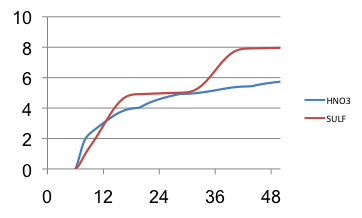 SO4
Mixing Ratio (ppb)
HNO3
Time (hr)
SO2, Sulfate and Total Peroxide
SO2
Mixing Ratio (ppb)
SO4
ROOH
Time (hr)
Secondary Organic Aerosol Potential
BVOC
Aromatics
Mixing Ratio (ppb)
Time (hr)
Forecast Predictability
Meteorological &
Chemical Variables
Forecast
Forecast
Uncertainty
Reality Line
Data Assimilation
Uncertainty
Nowcast
Time
You expect the forecast uncertainty
to increase with time
Now
Forecast Uncertainty
Time
VARIATIONS


 TEMPERATURE: 298 K ± 2.5 K

PHOTOLYSIS RATE CONSTANT: JNO2 (±30%)

PHOTOLYSIS RATE CONSTANT: JO3 → O1D(±30%)

NO2 and NO VARIED TOGETHER (NOx) (±30%)

NO2/NO RATIO (±30%) 

HCHO (±30%)

TOL (±30%)
+ 2.5 K
Base case
+ 2.5 K
Final
Uncertainty
Maximum Uncertainty
+ 30%
NO2
+30%
O3
-30%
O3
NO2
-30%
Ozone Uncertainty to Initial Conditions
Ozone Uncertainty to Initial Conditions
Sulfate
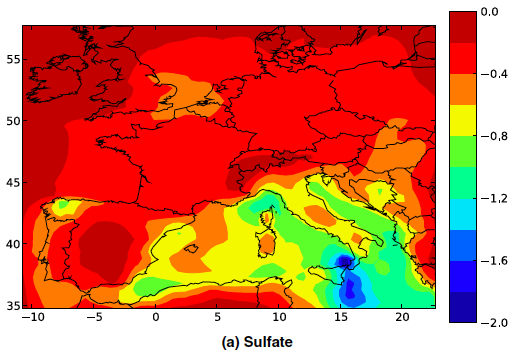 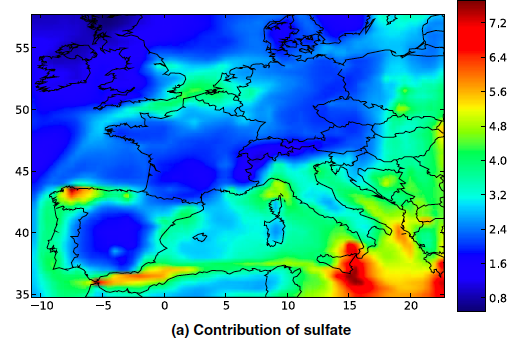 ug / m3
Kim, Sartelet, and Seigneur, 2010
Nitrate
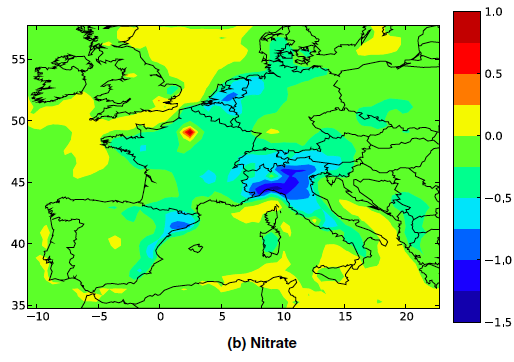 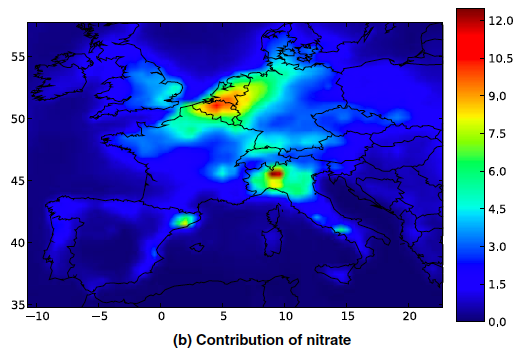 ug / m3
Kim, Sartelet, and Seigneur, 2010
Ammonium
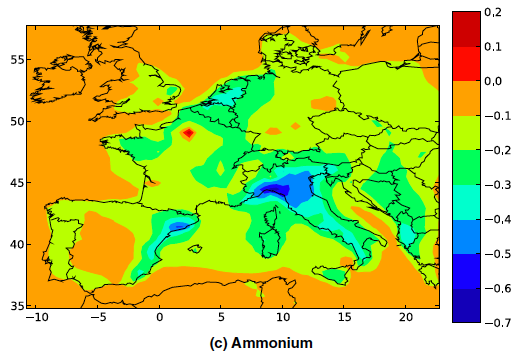 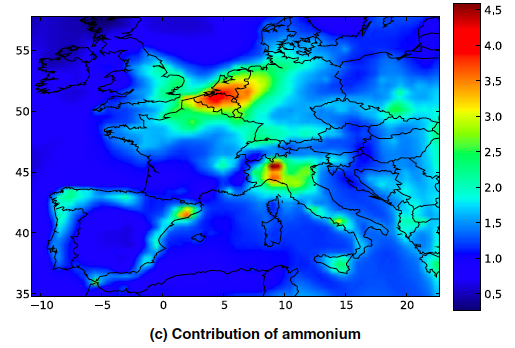 ug / m3
Kim, Sartelet, and Seigneur, 2010
Secondary Organic Aerosol
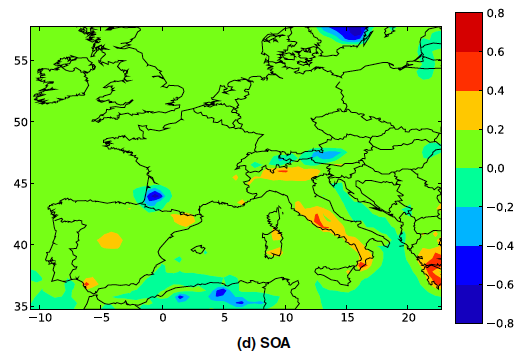 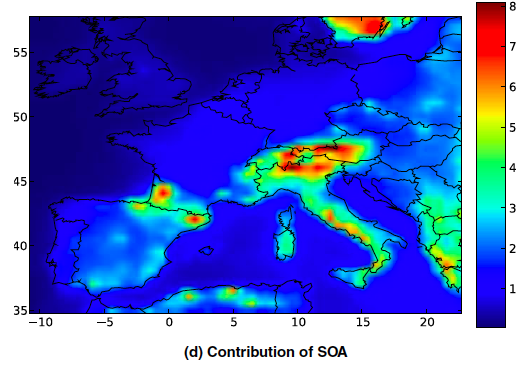 ug / m3
Kim, Sartelet, and Seigneur, 2010
Aerosol Mass Spectrometer
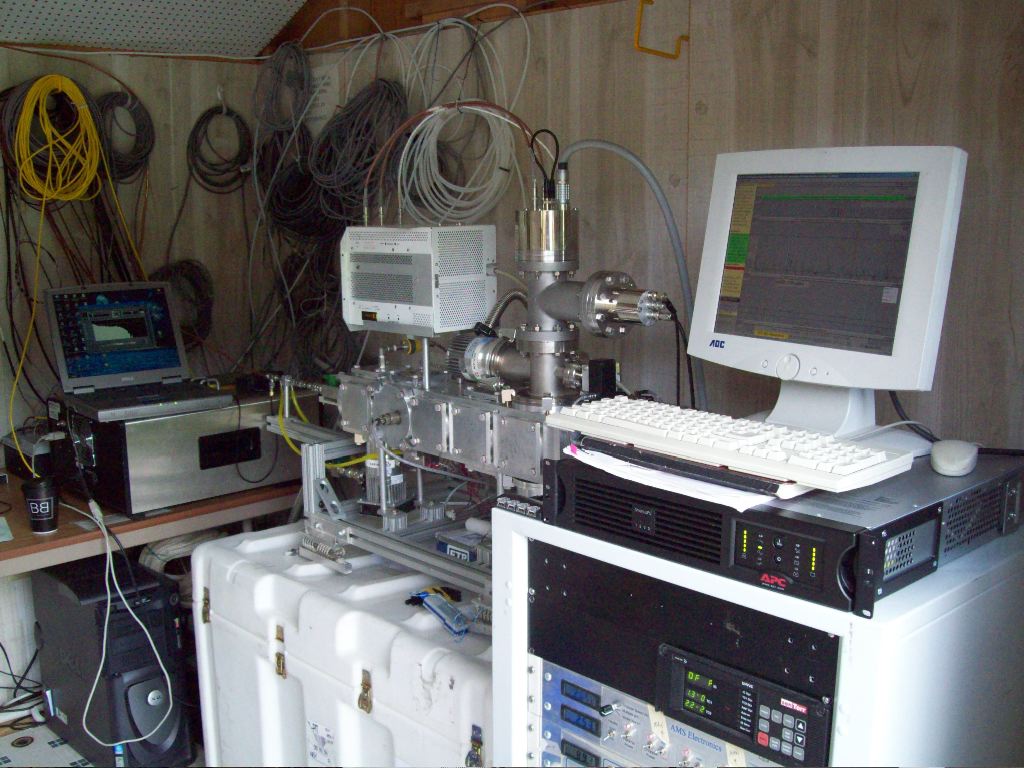 Particle growth events at Beltsville
August 4, 2009
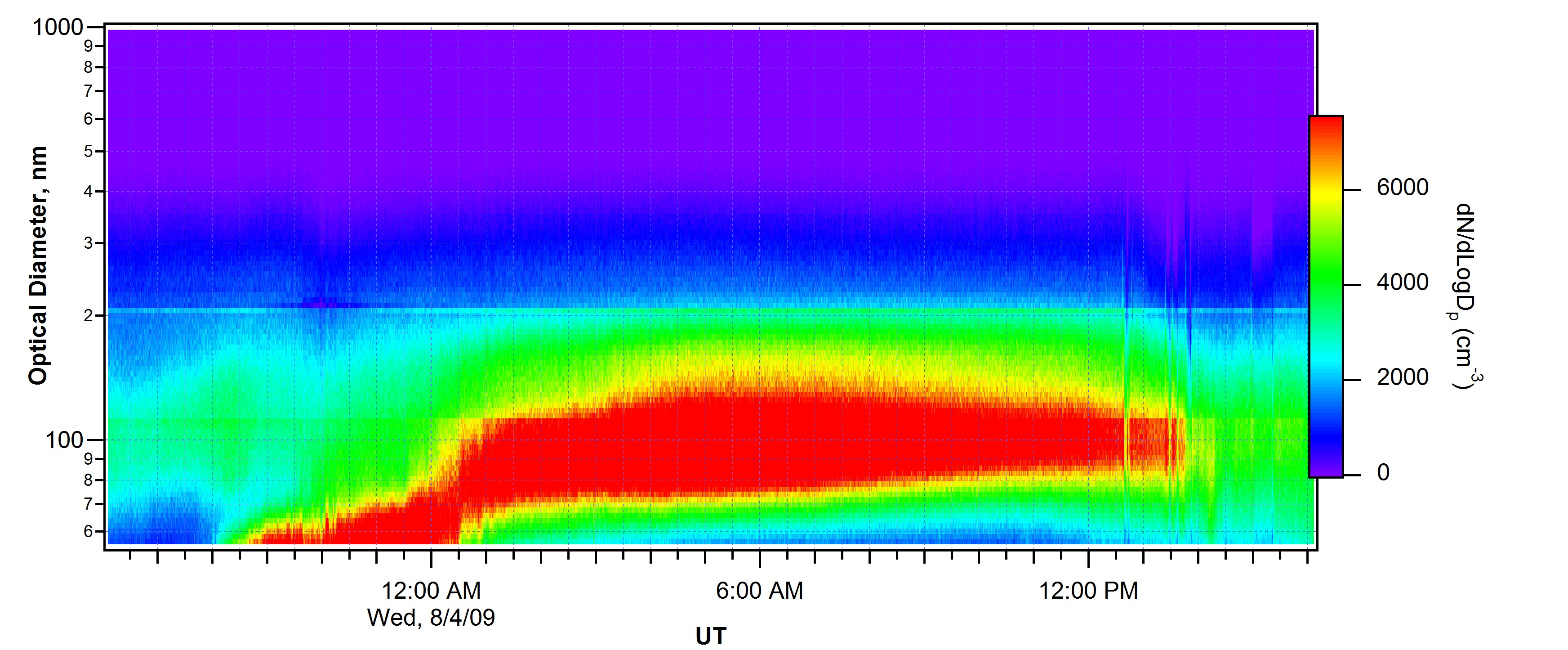 Fuentes, et al. 2010
IOP 2009: Aerosol chemistry
29 July 2009
30 July 2009
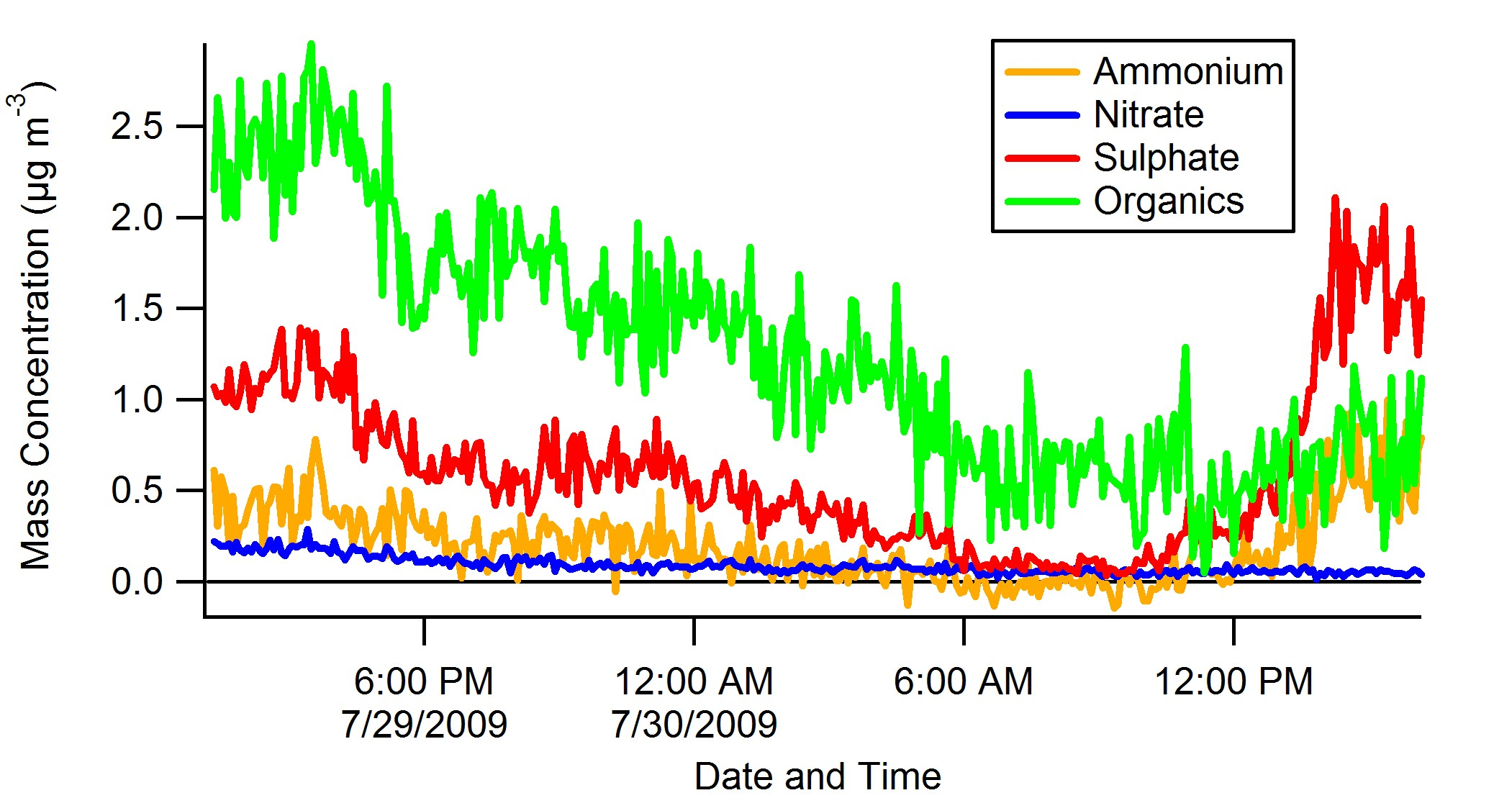 Fuentes, et al. 2010
Conclusions
Air quality forecasting is an important driver of new efforts in chemical data assimilation.
Data assimilation methods for weather forecasting are well established.
Meteorology and chemistry are highly coupled.
Photochemical reactions of nitrogen oxides and volatile organic compounds produce ozone and aerosols.
The sensitivity of ozone and other pollutants to the chemical initial conditions need to be considered in the development of assimilation schemes.
Future Work and Considerations:
Improved model physics and chemistry for the air quality models are needed.
Further progress can not be made with the current chemical mechanism used by U.S.  EPA.
Evaluations show that modeling alone is insufficient for further development.  New laboratory, chamber and field measurements are required.
Project Collaborators
Faculty Include
Dr. R.M. Fitzgerald - University of Texas at El Paso
Dr. Renate Forkel -  IMK-IFU
Dr. J.D. Fuentes - Penn State
Dr. W.S. Goliff – University of California Riverside
Dr. Dongchul Kim - NASA/UMBC
Dr. J.M. Lewis - NOAA/NSSL
Dr. Menachem Luria – Hebrew University
Dr. K. Schere - NOAA/ARL/EPA
Dr. A.M. Thompson - Penn State
Dr. Y. Zhang - North Carolina State Univ.
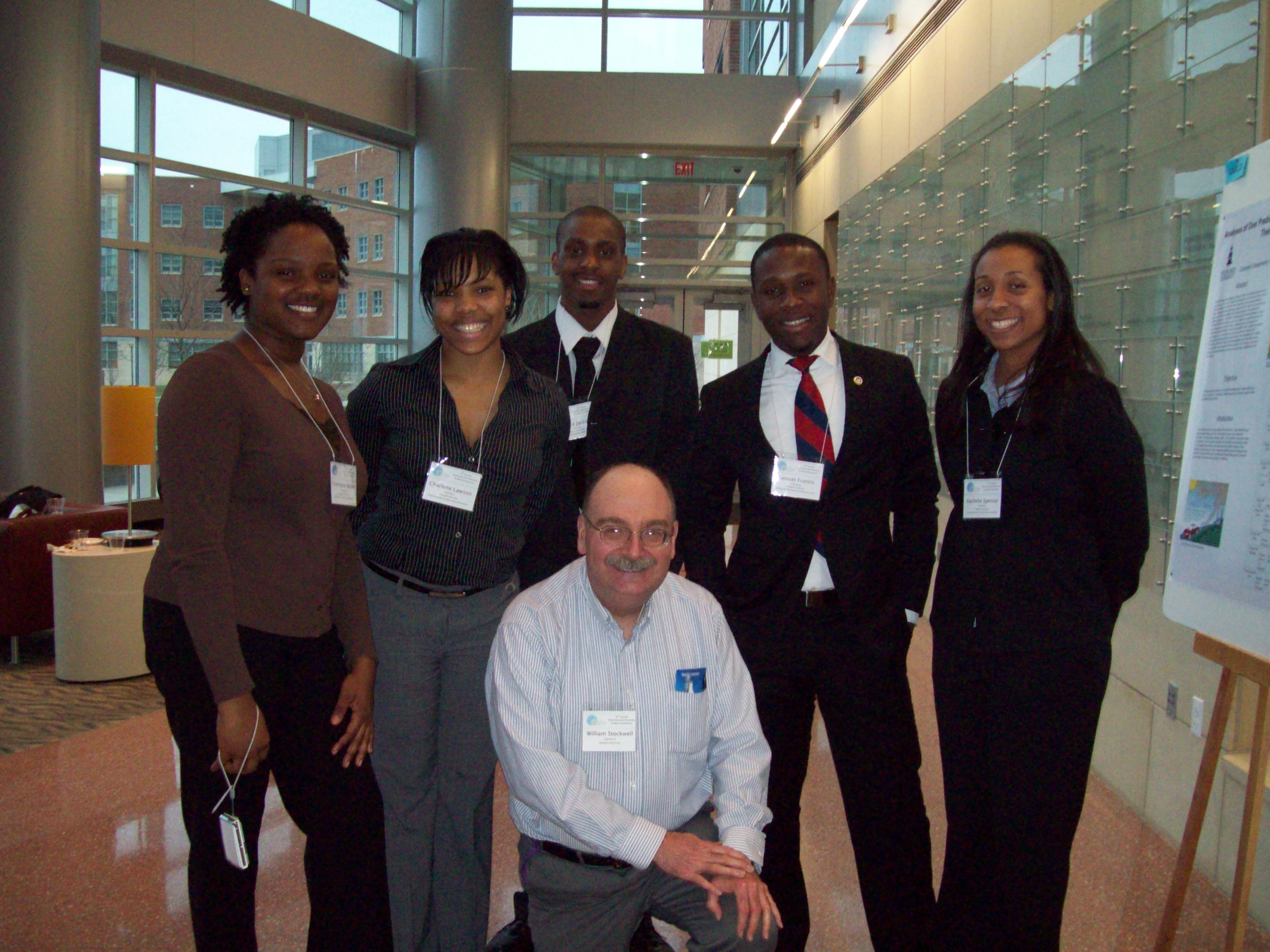 Howard University Graduate Student
Ms. T. Gonzalez 

Howard University Undergraduates Desayo Ajisegiri
Opeyemi Ayodeji Ajisegiri
Gadini Delisca
Adaobi Ikpeze
Ifunanya Uzomah
Special thanks to these agencies for their support:
NSF
NOAA
NASA
EPA
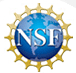 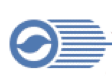 CARB
UC, Riverside
Howard University
DRI
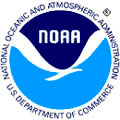 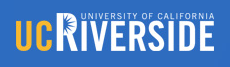 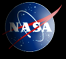 HOWARD
UNIVERITY
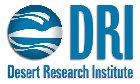 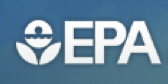